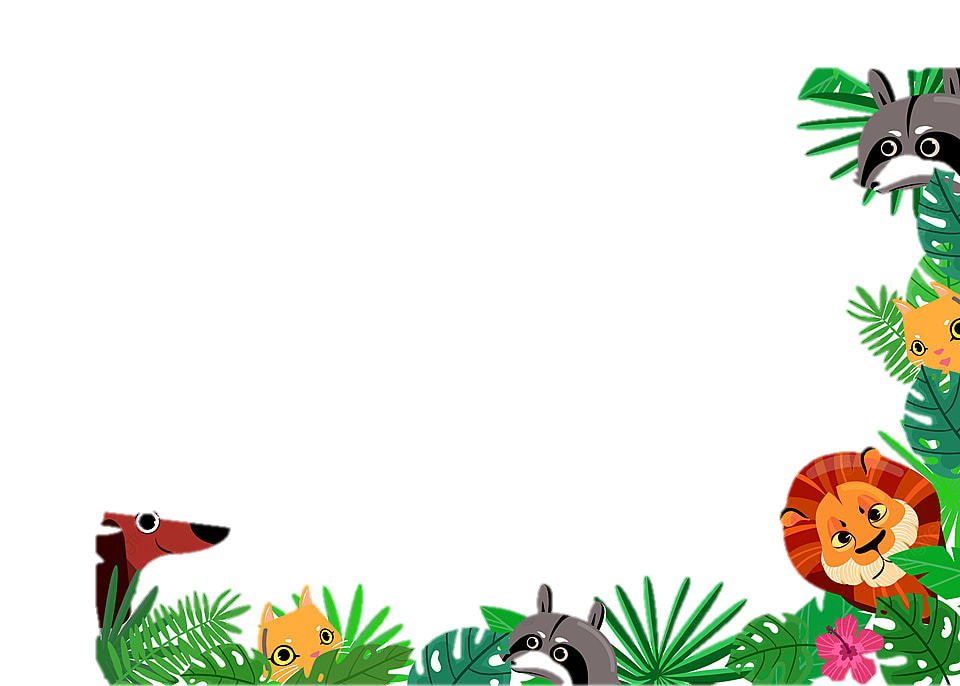 MÔN: TỰ NHIÊN VÀ XÃ HỘI
Bài: CHIM, THÚ
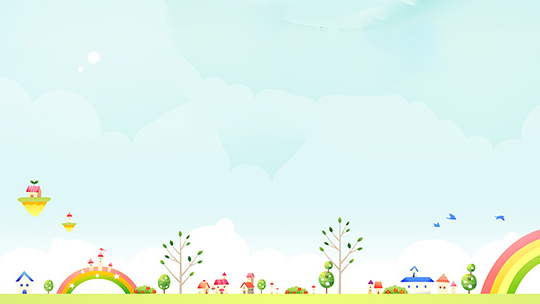 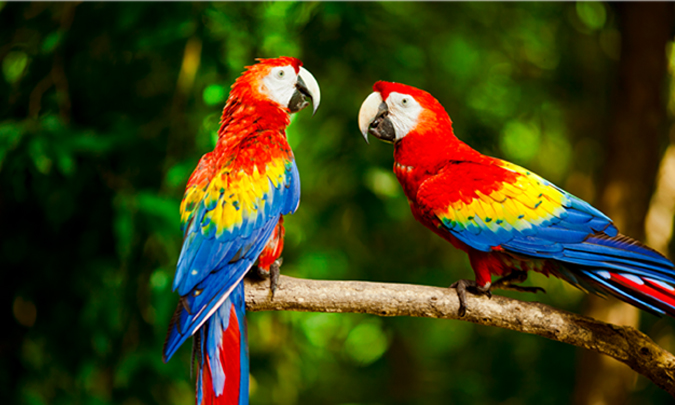 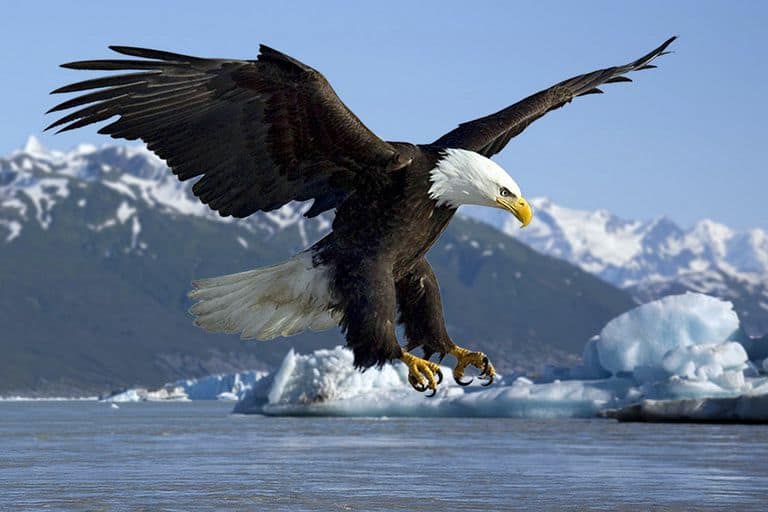 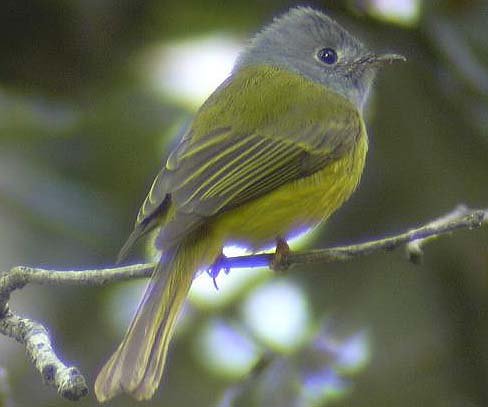 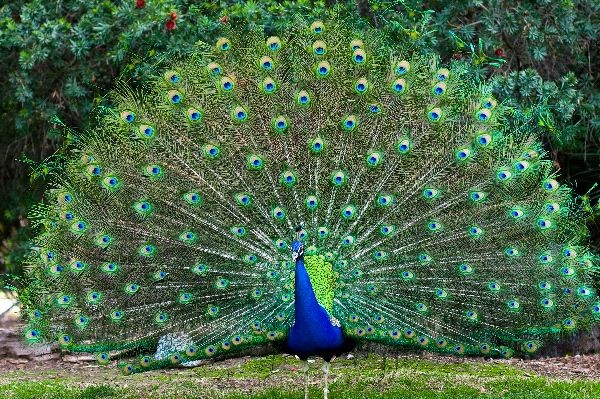 1. Đại bàng
2. Họa mi
3. Vẹt
4. Công
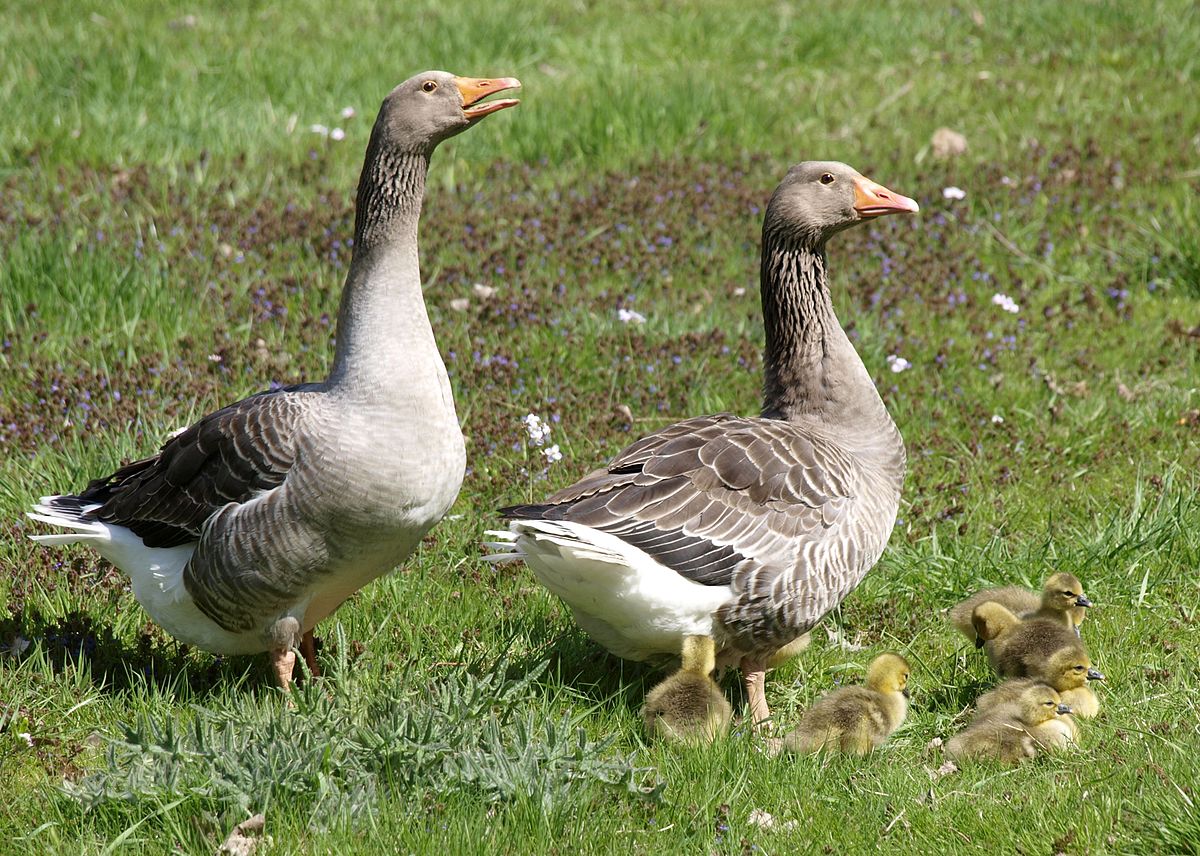 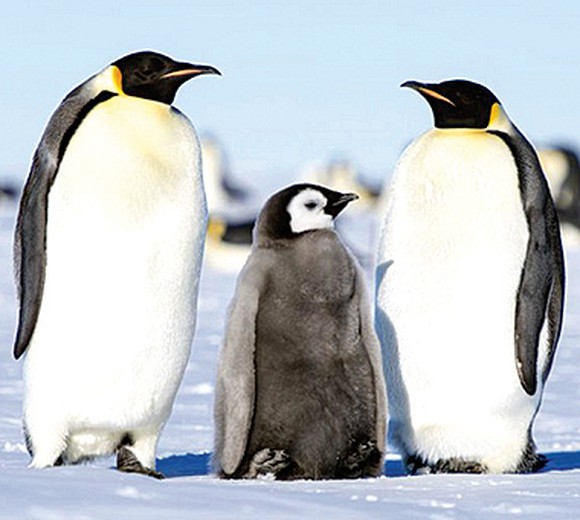 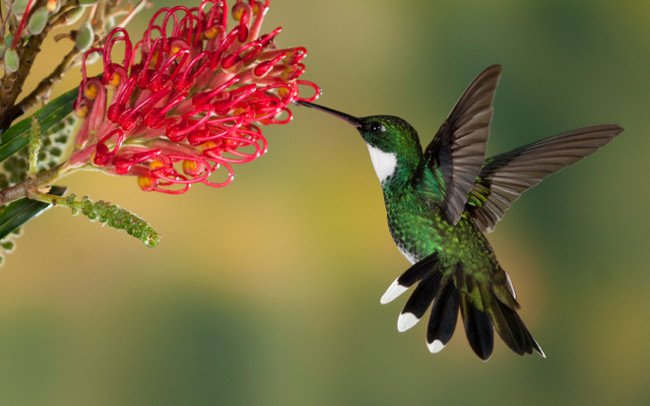 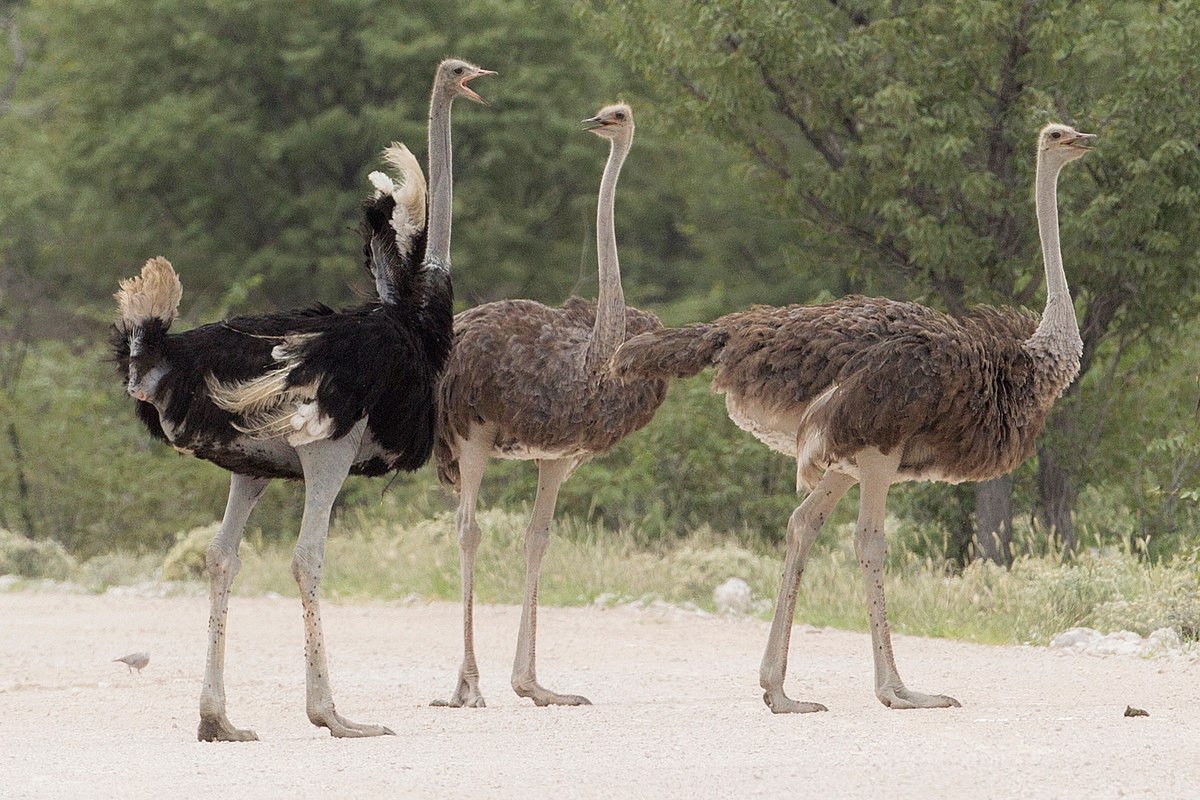 8. Đà điểu
5. Ngỗng
7. Chim hút mật
6. Chim cánh cụt
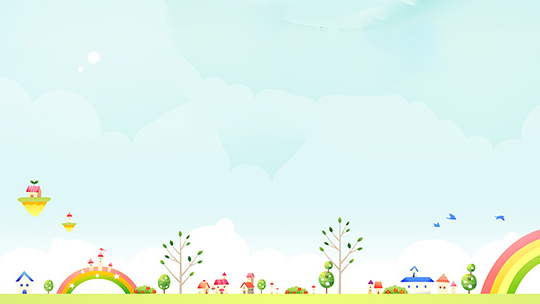 Câu 1: Chỉ và nói tên các bộ phận bên ngoài của các con chim?
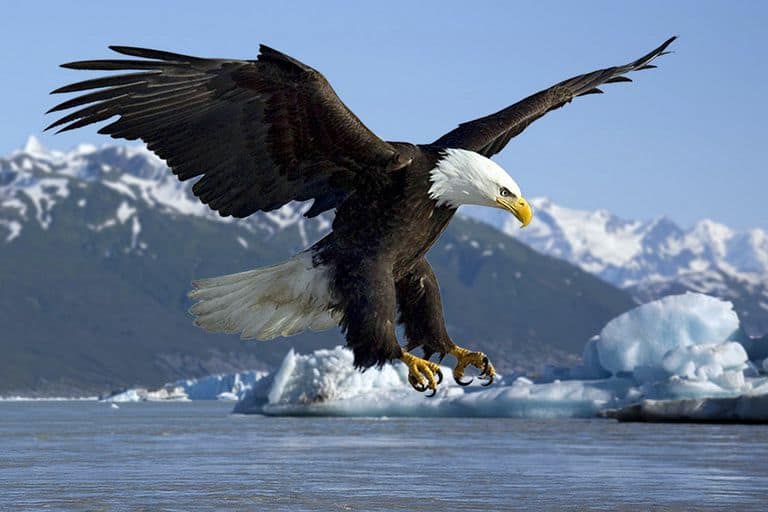 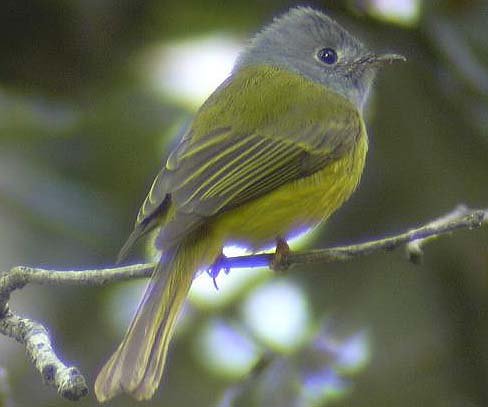 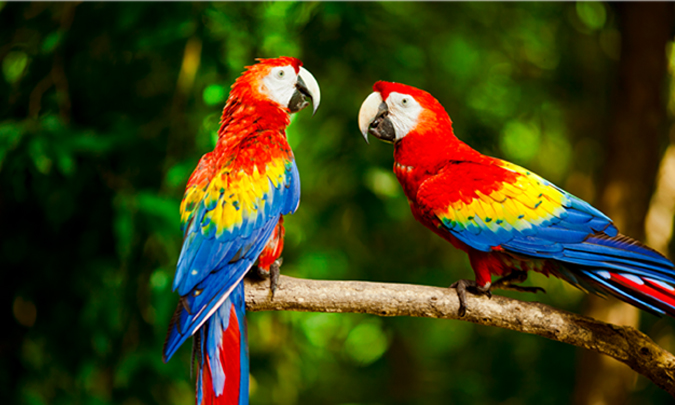 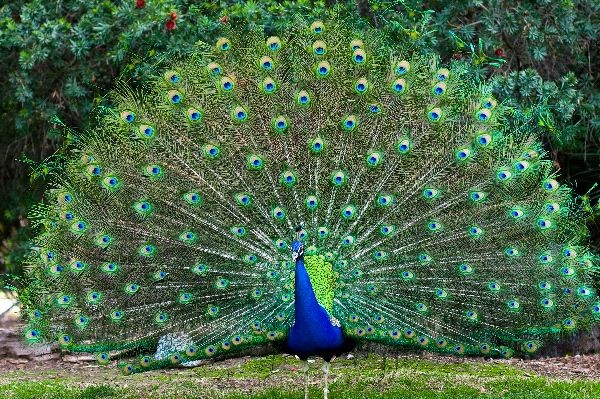 2. Họa mi
3. Vẹt
4. Công
1. Đại bàng
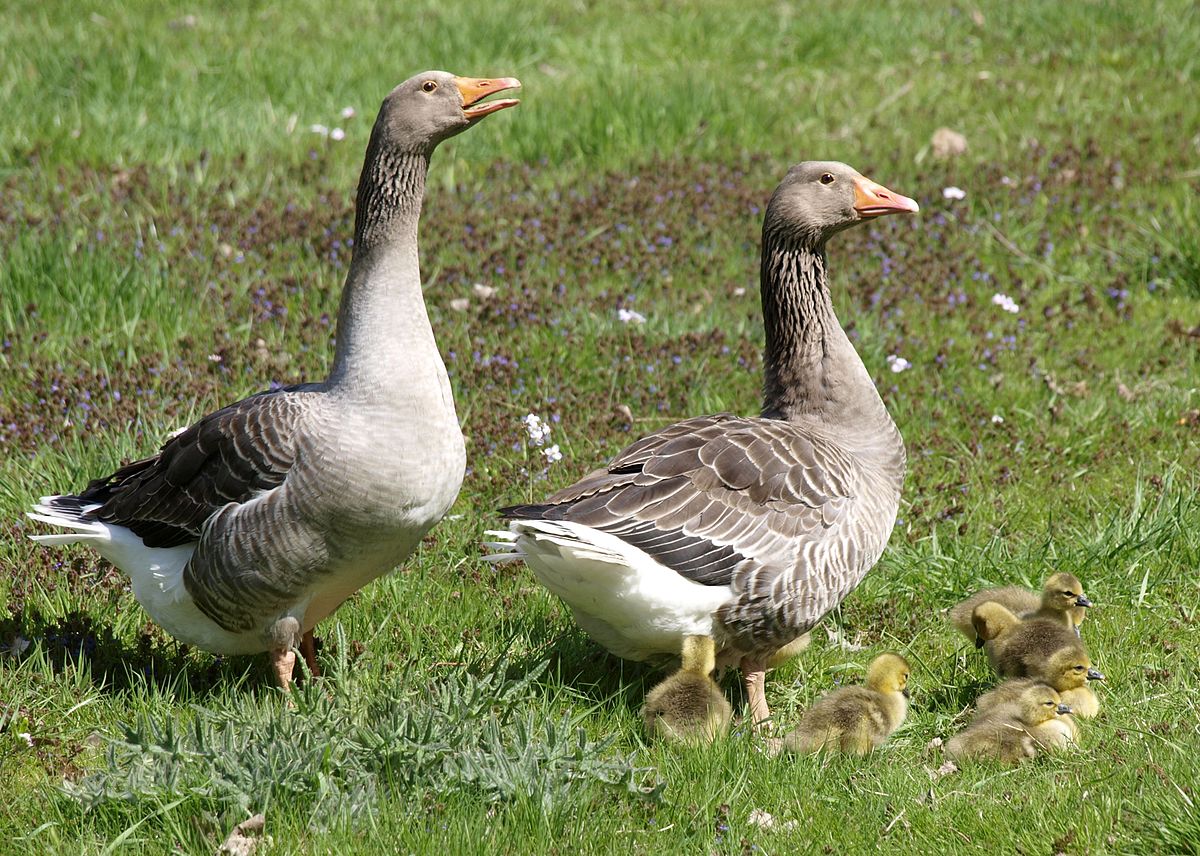 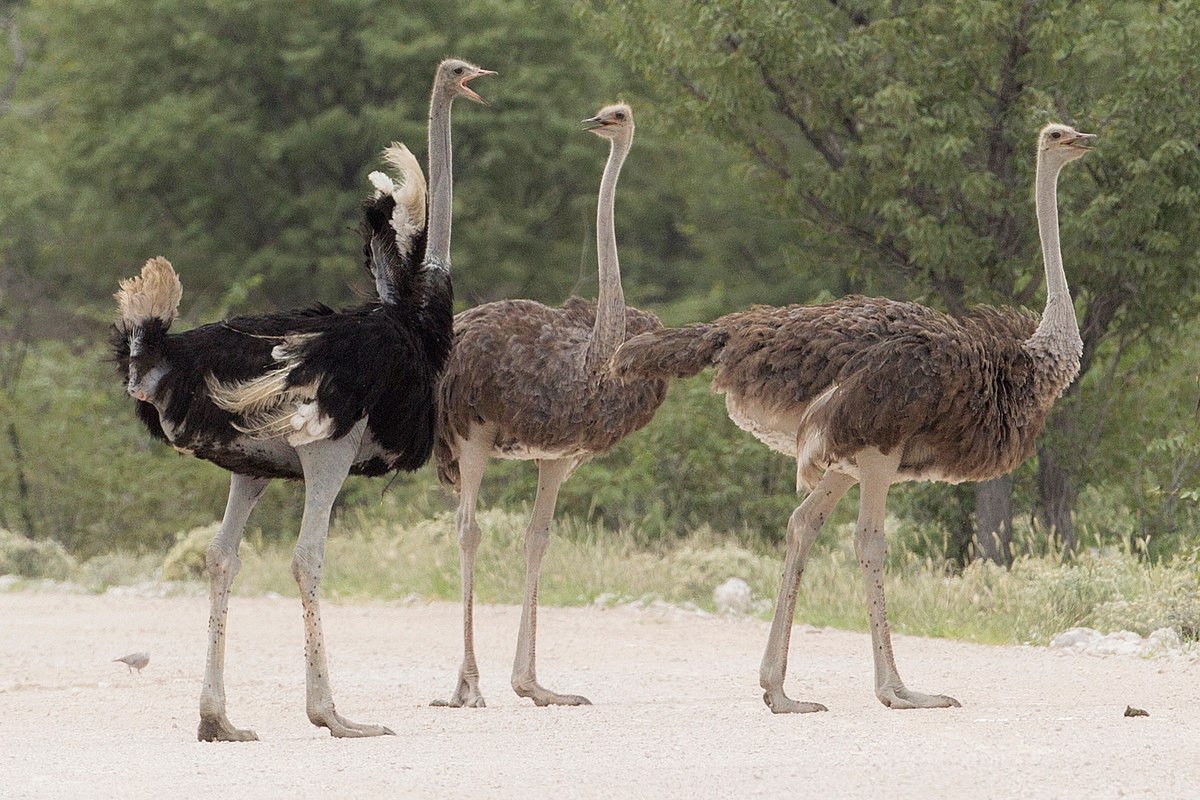 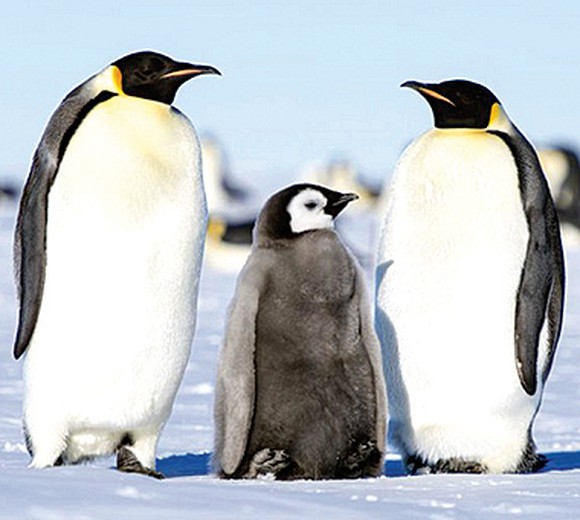 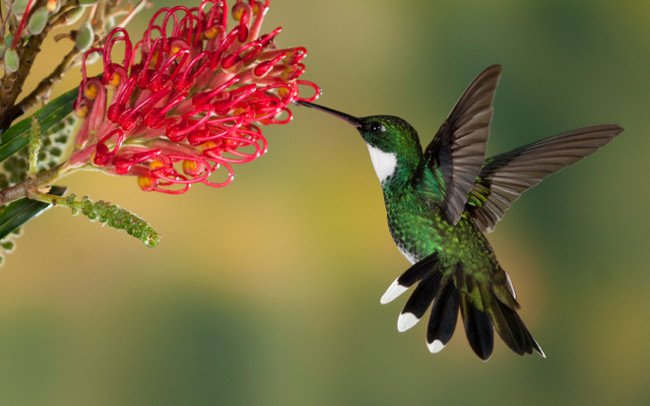 8. Đà điểu
5. Ngỗng
6. Chim cánh cụt
7. Chim hút mật
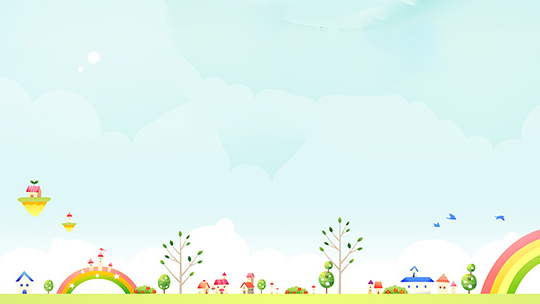 Đầu
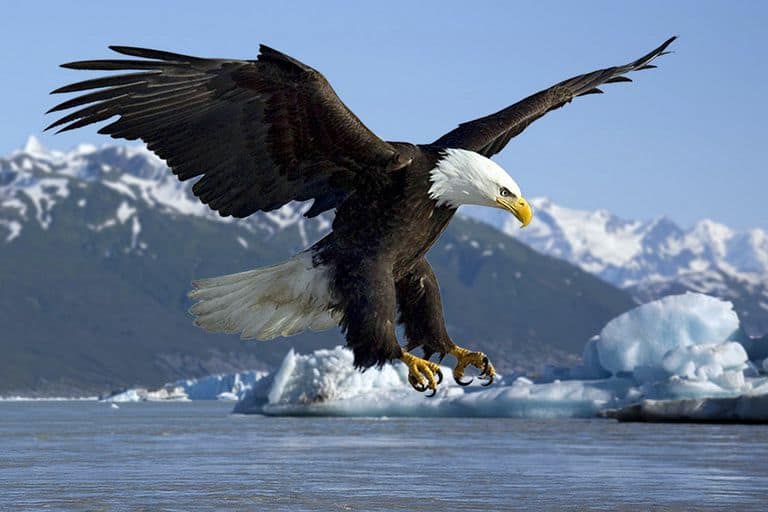 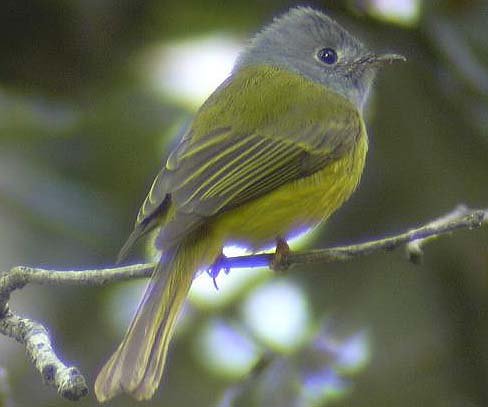 Mình
Cánh
Chân
Đuôi
2. Họa mi
1. Đại bàng
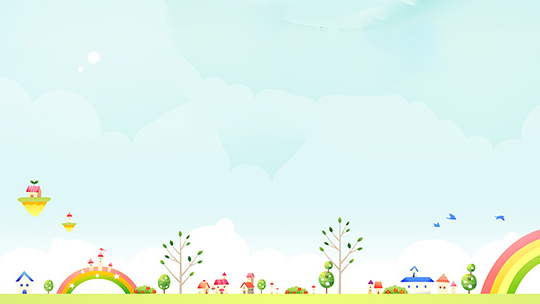 Đầu
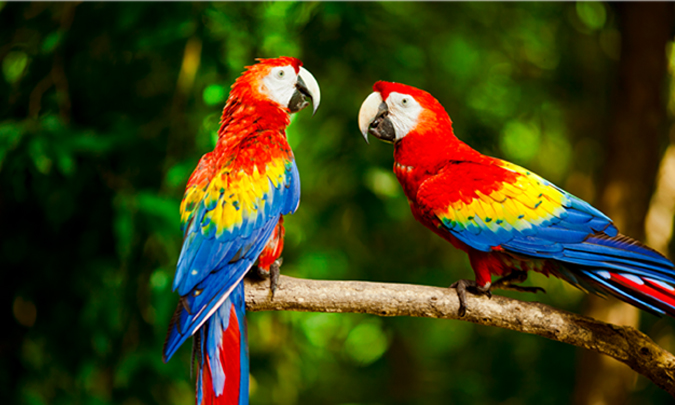 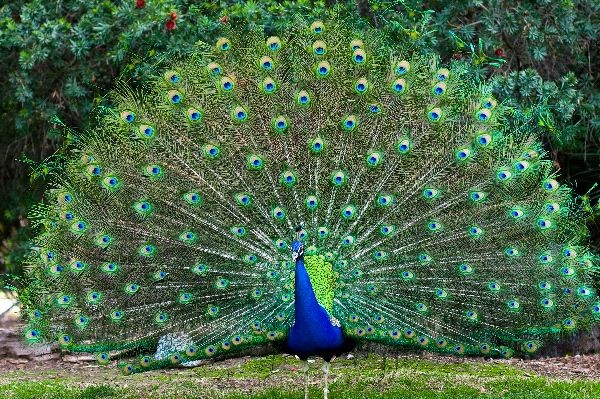 Mình
Cánh
Chân
Đuôi
3. Vẹt
4. Công
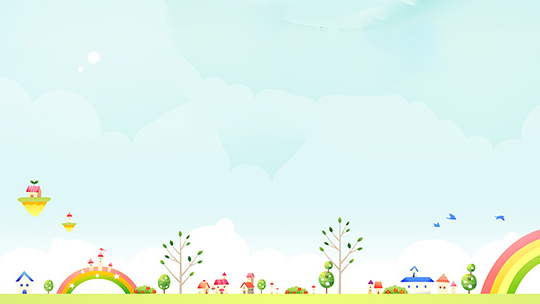 Đầu
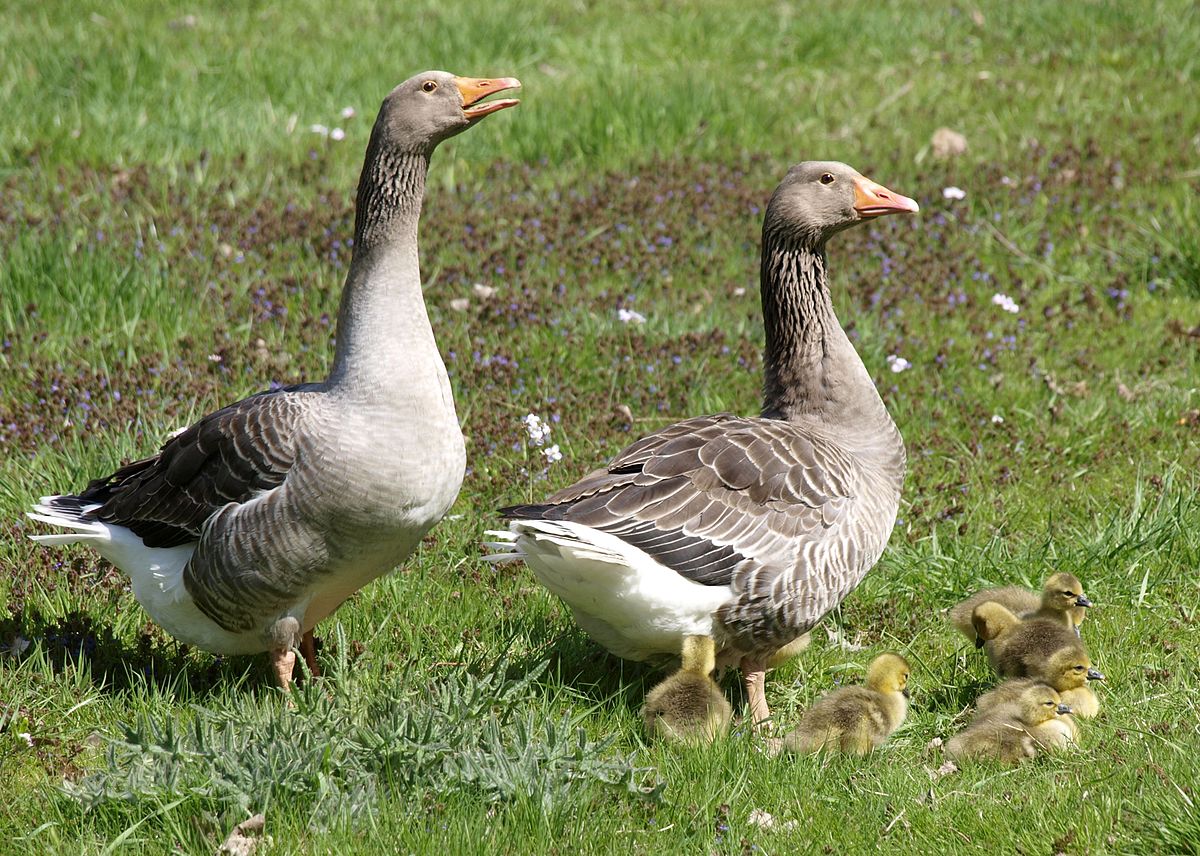 Mình
Cánh
Chân
Đuôi
5. Ngỗng
6. Chim cánh cụt
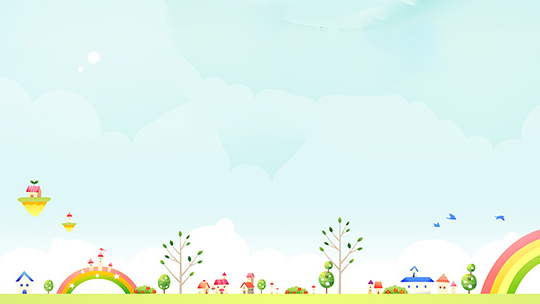 Đầu
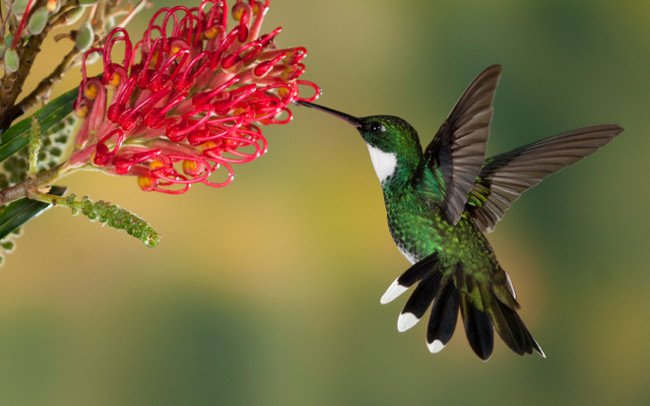 Mình
Cánh
Chân
Đuôi
7. Chim hút mật
8. Đà điểu
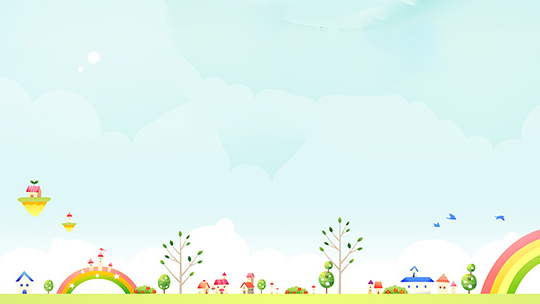 Xương sống
Câu 3: Thân chim được bao phủ bởi gì?
Mỏ chim cứng, nhọn, dùng để mổ thức ăn.
Câu 2: Mỏ chim như thế nào?
Toàn thân chim được bao phủ bởi lớp lông vũ.
Câu 4: Cơ thể chim có xương sống không?
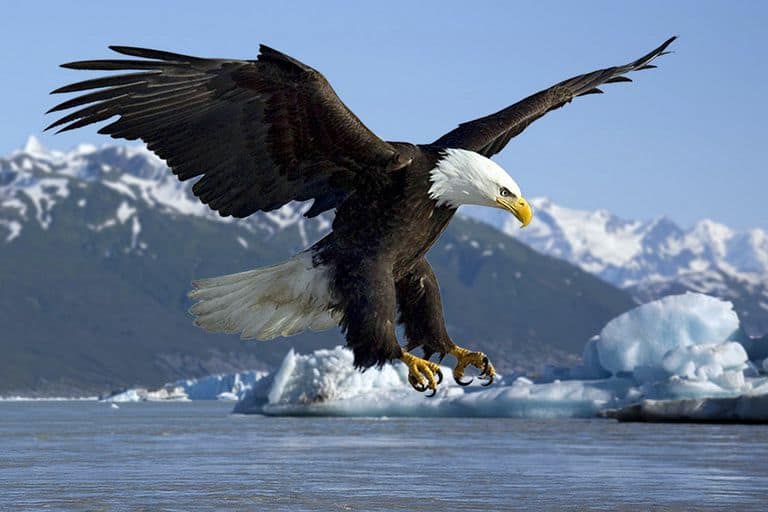 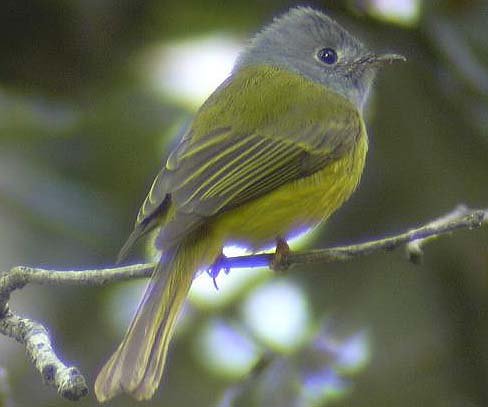 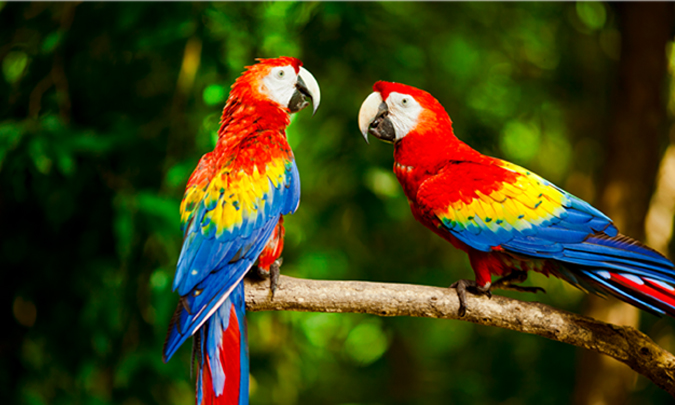 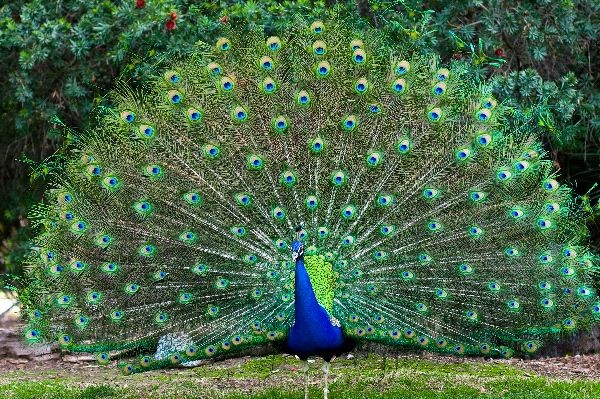 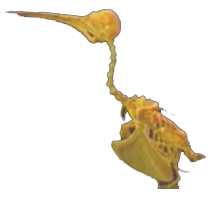 2. Họa mi
3. Vẹt
4. Công
1. Đại bàng
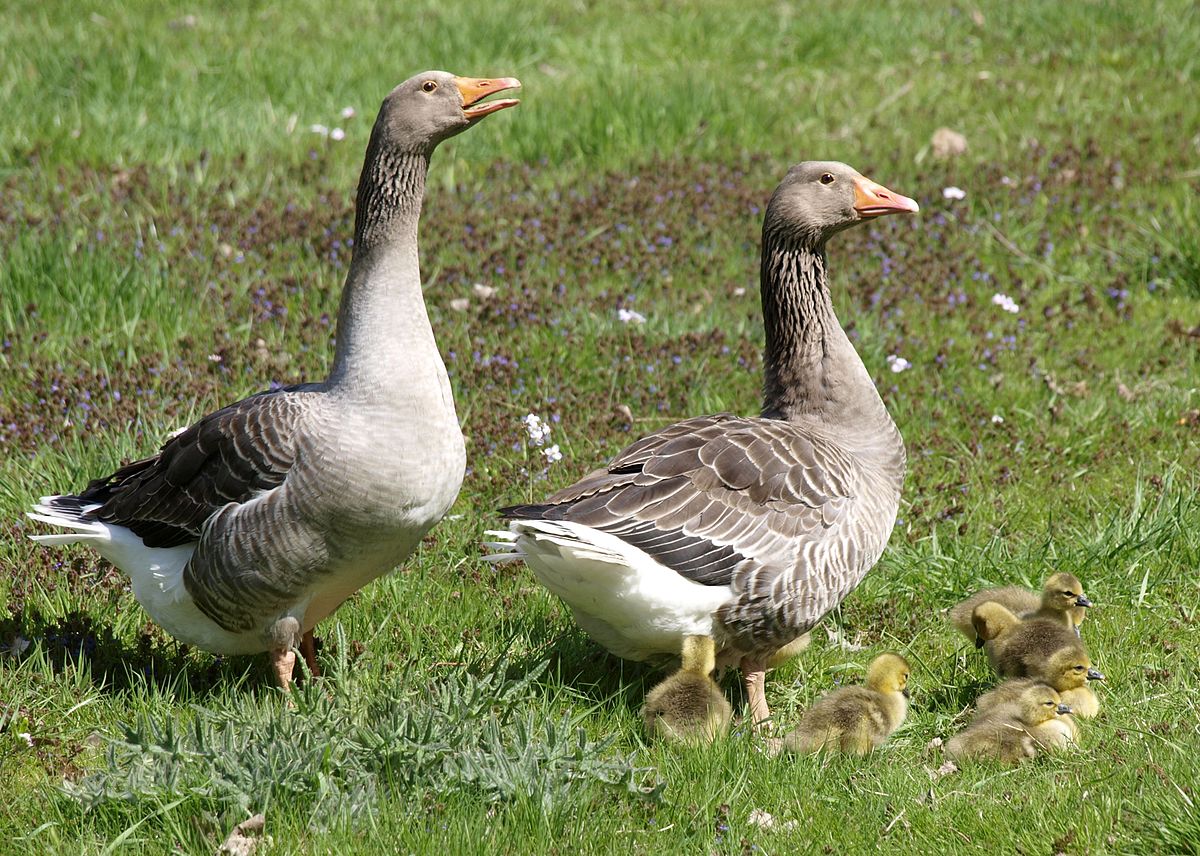 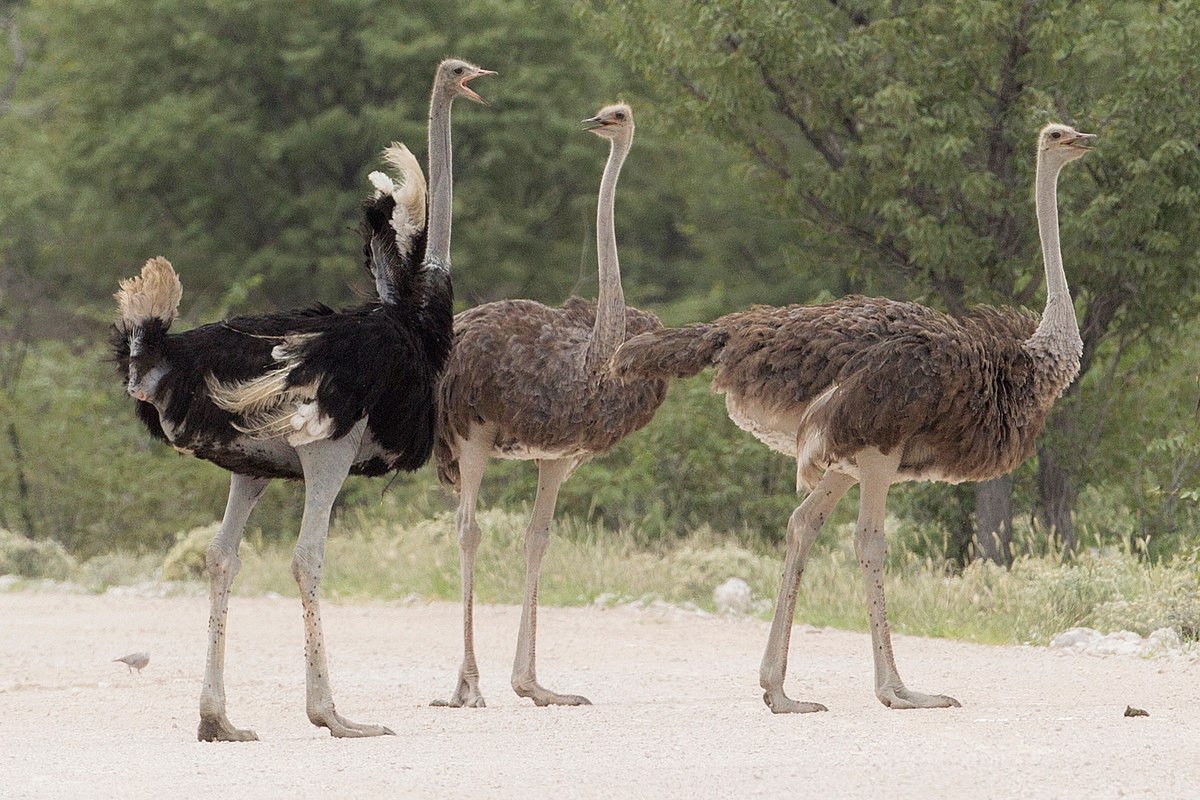 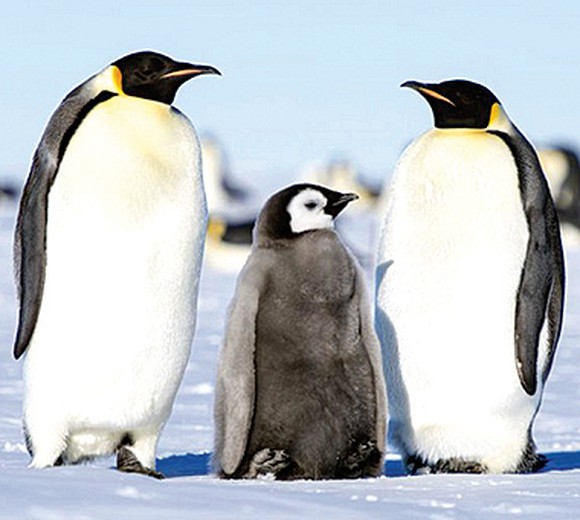 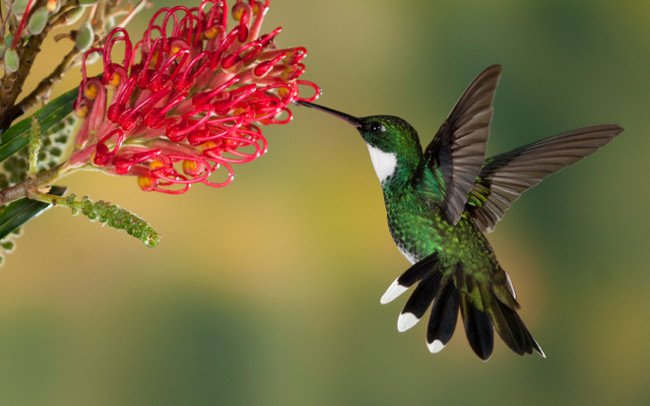 Bộ xương của chim hút mật
5. Ngỗng
6. Chim cánh cụt
7. Chim hút mật
8. Đà điểu
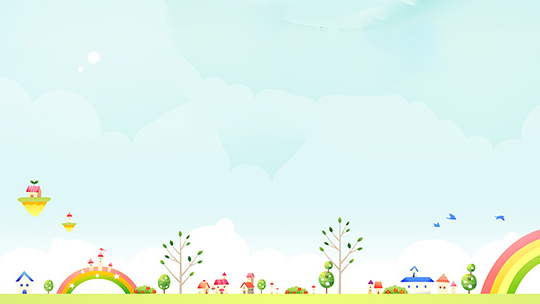 Chim là động vật có xương sống. Tất cả các loài chim đều có lông vũ, có mỏ, hai cánh và hai chân.
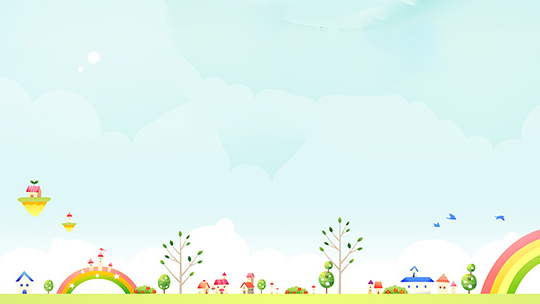 Loài nào biết bay, loài nào biết bơi, loài nào chạy nhanh?
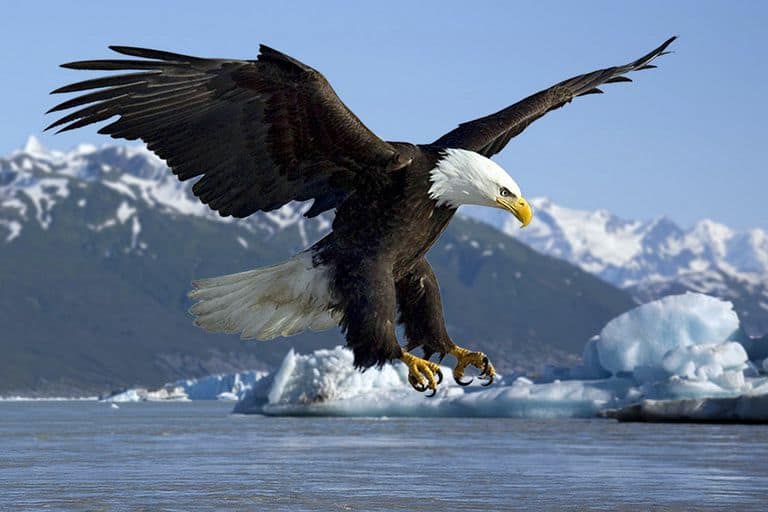 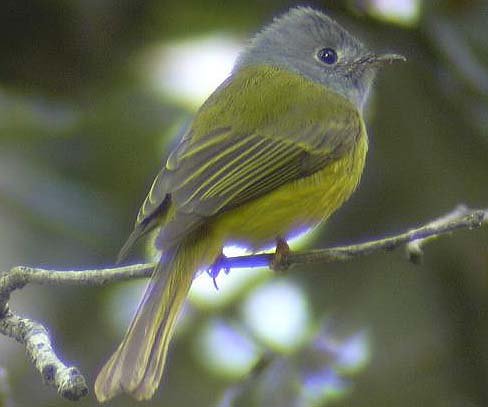 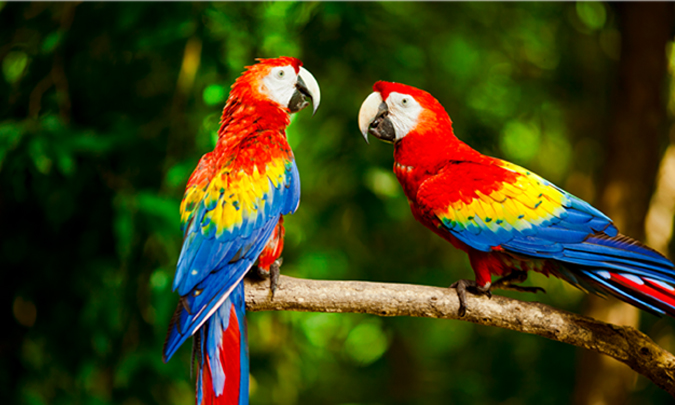 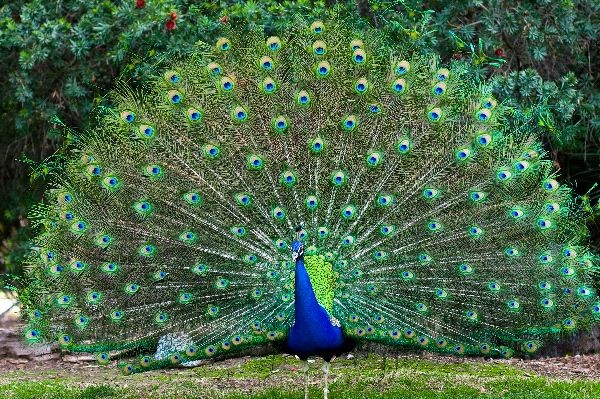 2. Họa mi
3. Vẹt
4. Công
1. Đại bàng
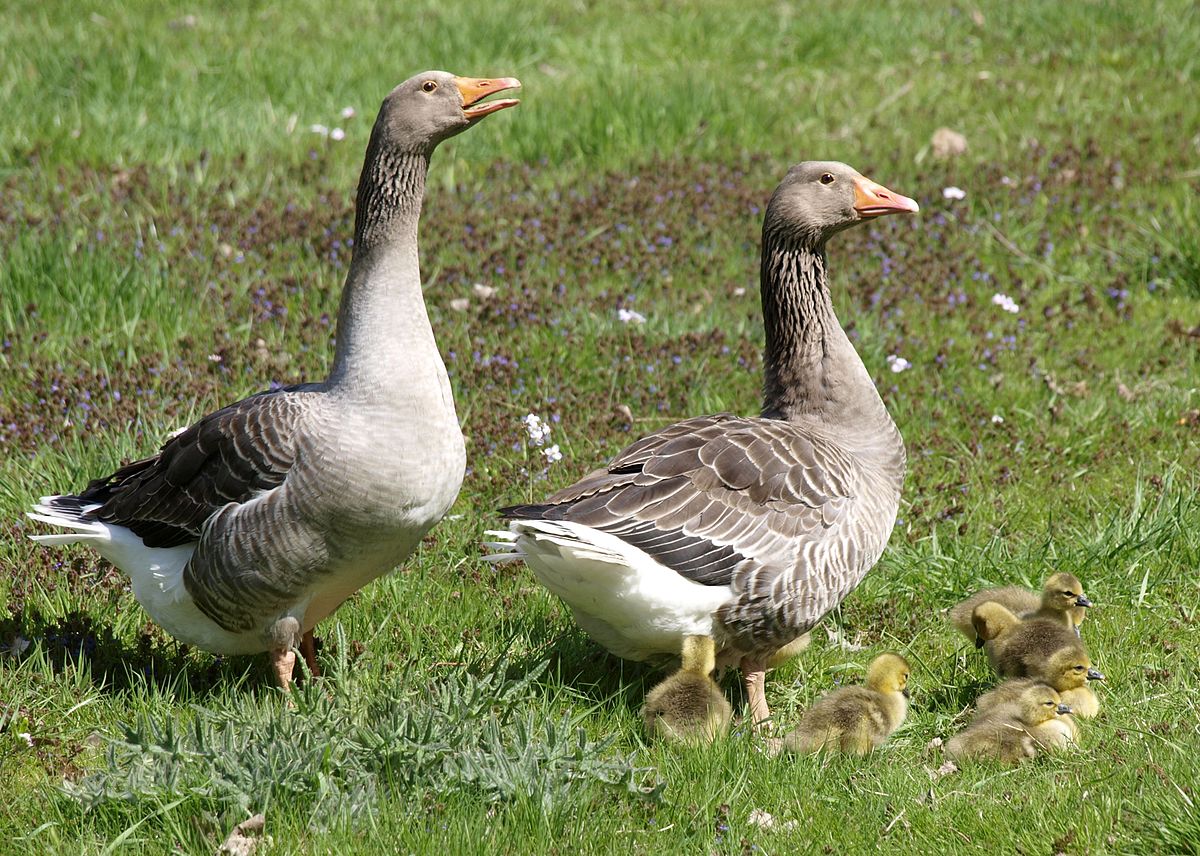 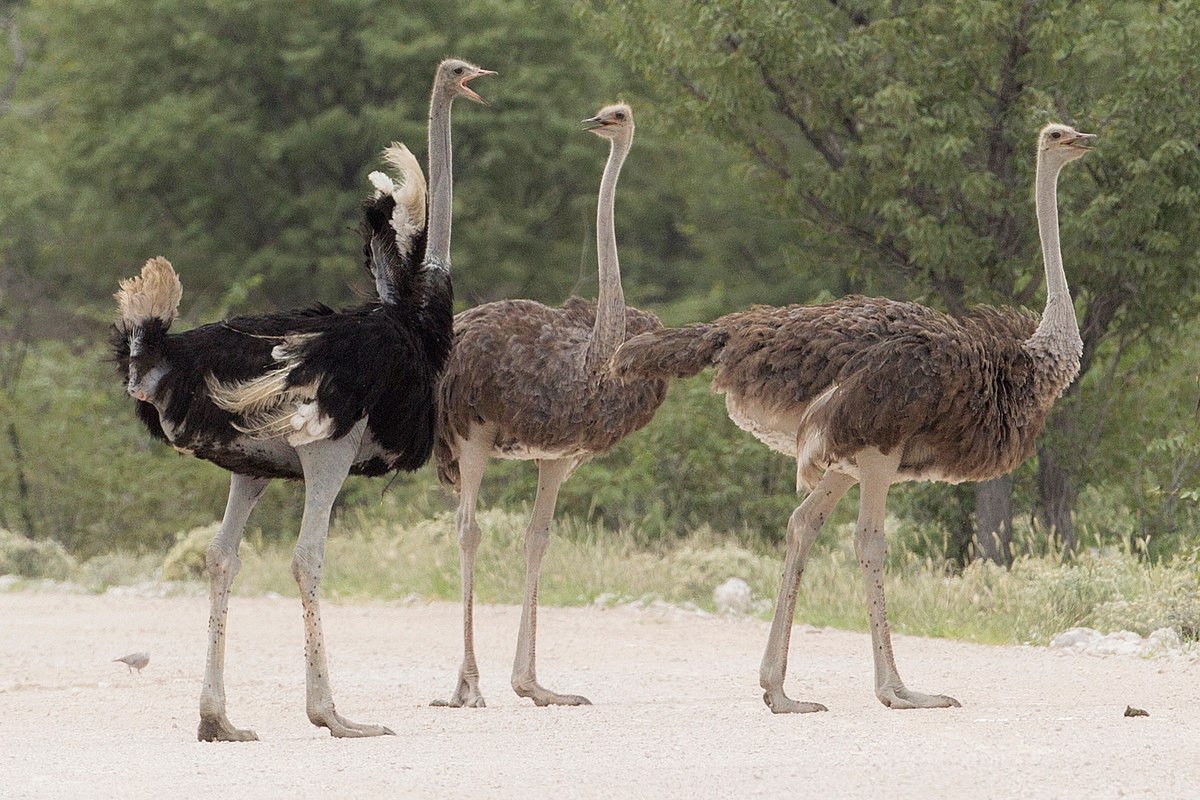 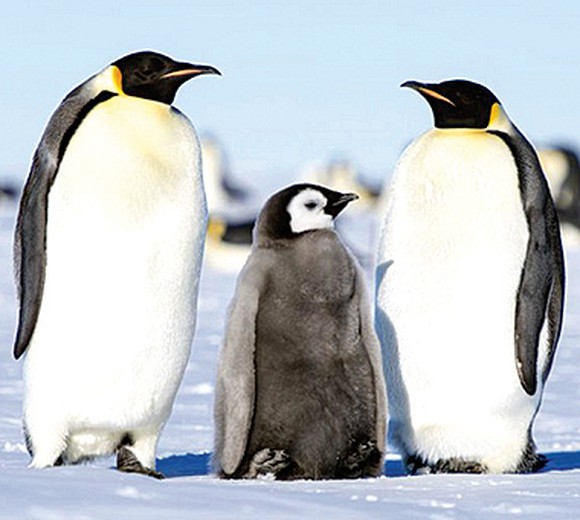 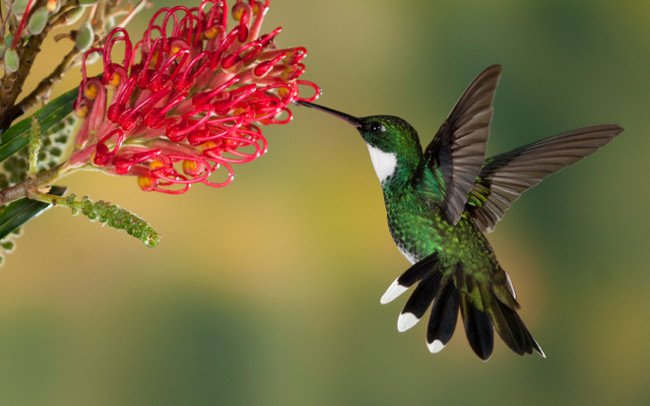 5. Ngỗng
6. Chim cánh cụt
7. Chim hút mật
8. Đà điểu
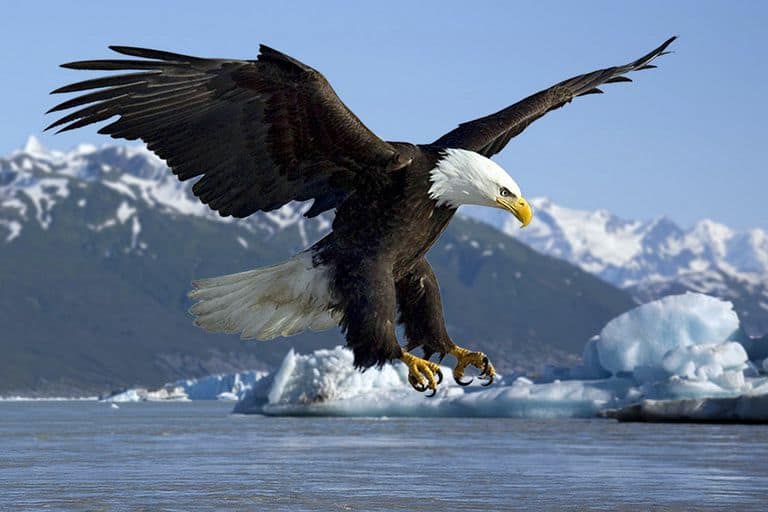 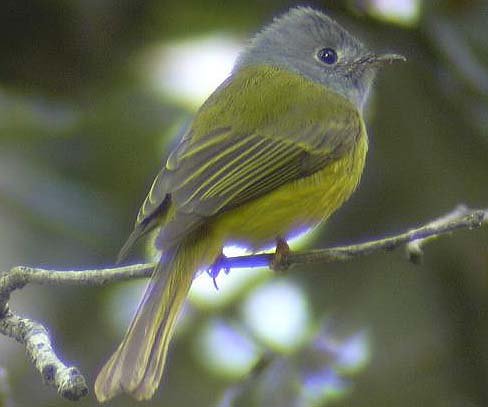 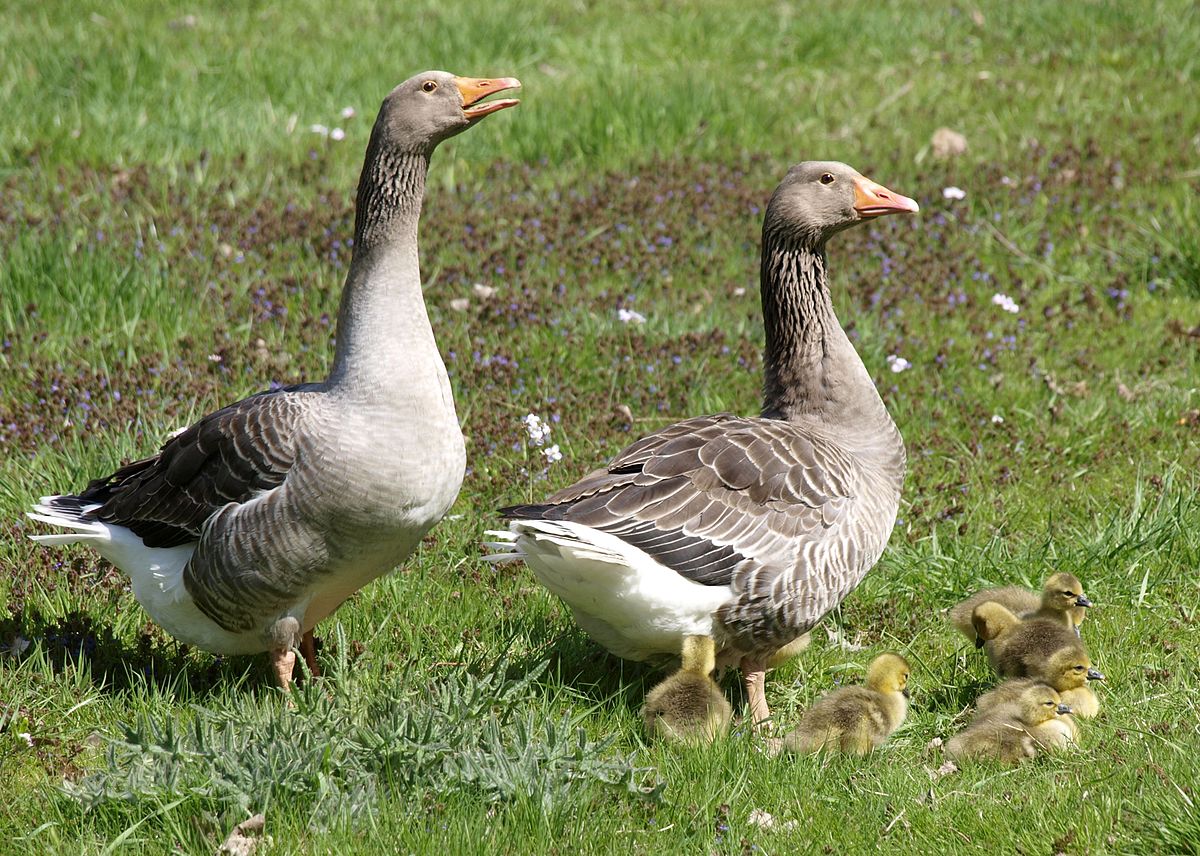 hót hay
bay nhanh
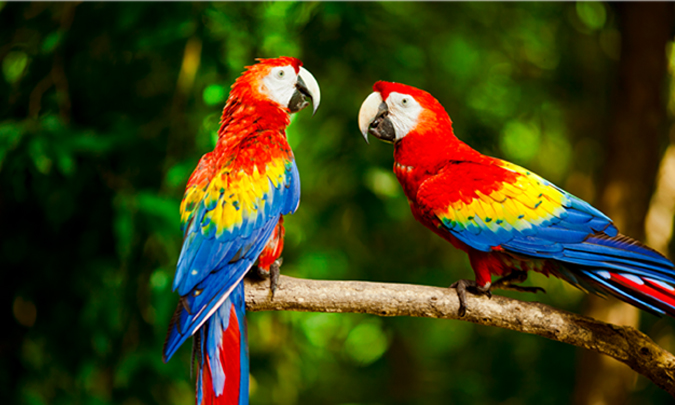 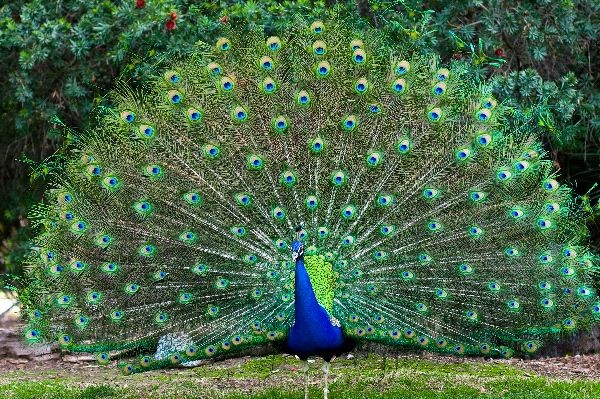 bơi, lặn
chạy nhanh
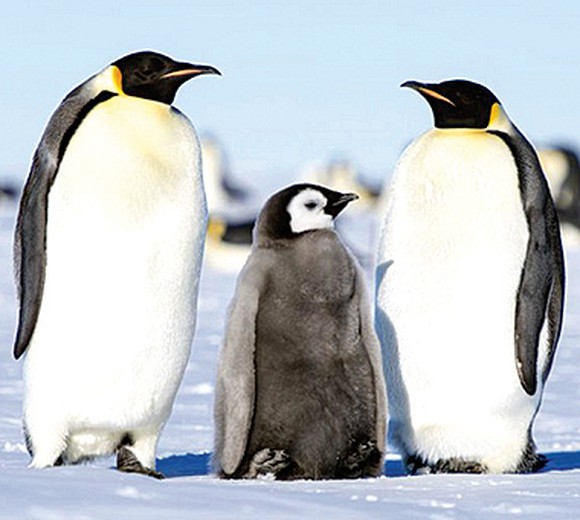 múa đẹp
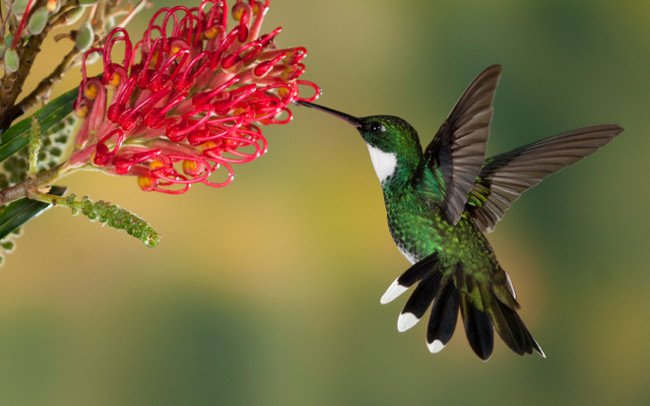 bắt chước tiếng người
bơi, lặn
đứng yên bằng 2 cánh
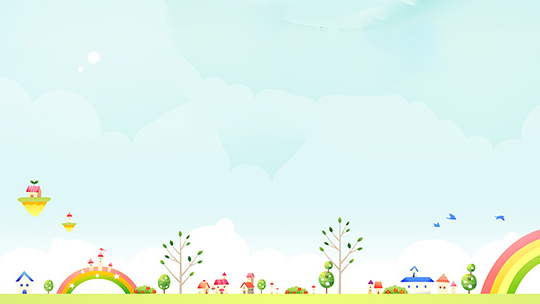 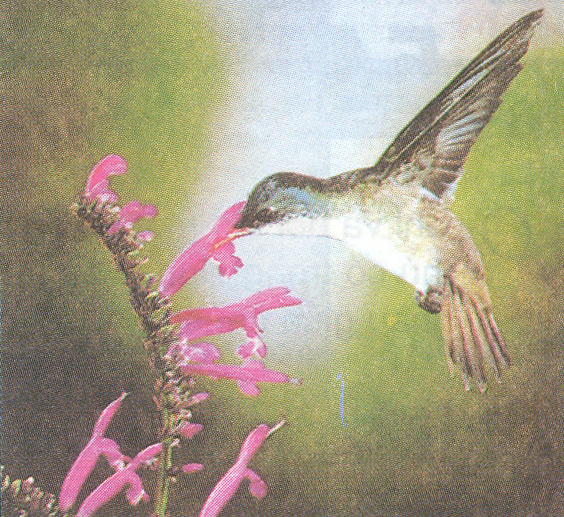 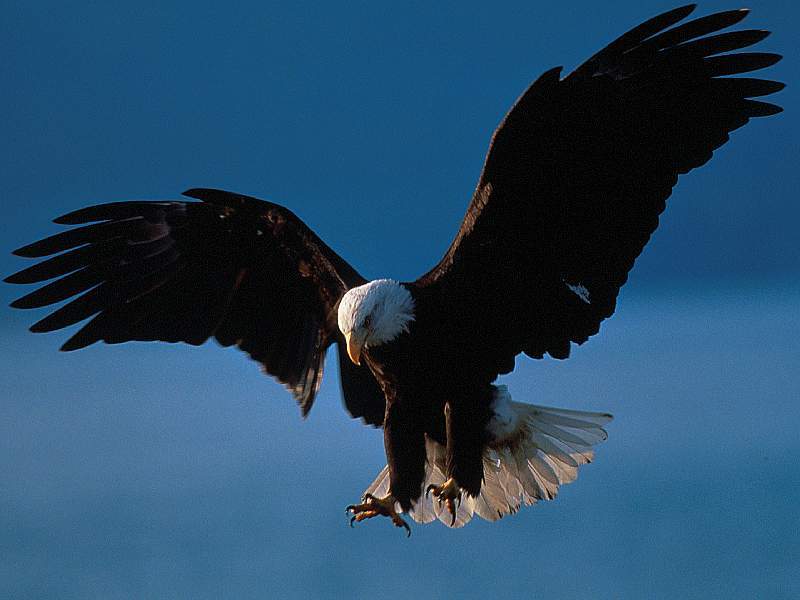 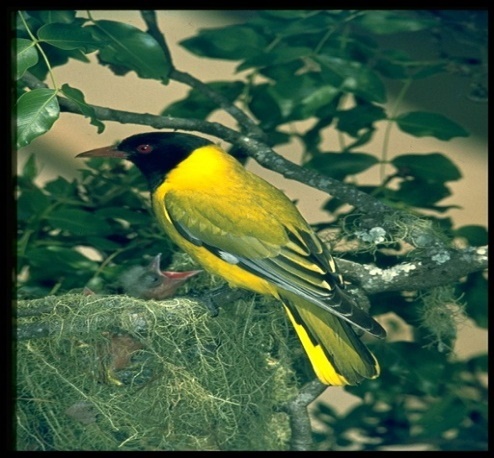 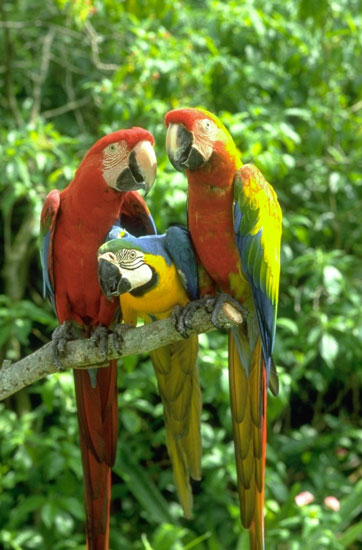 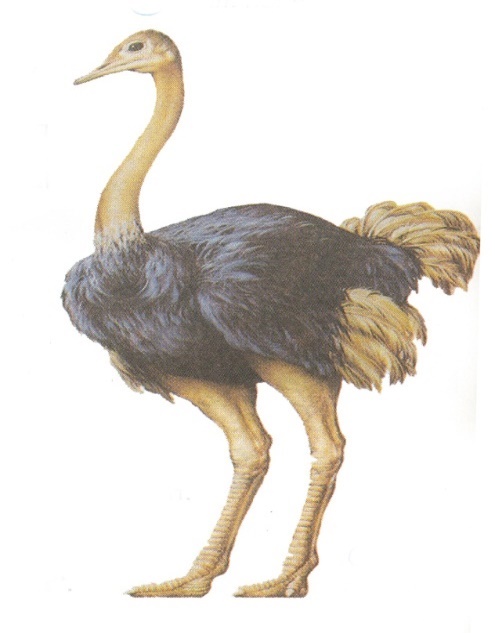 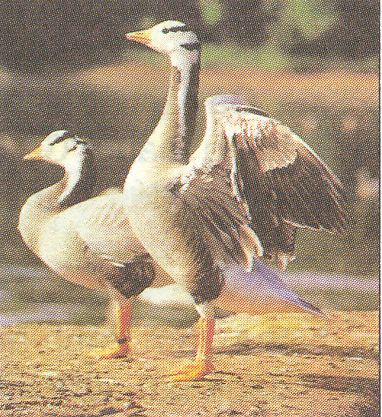 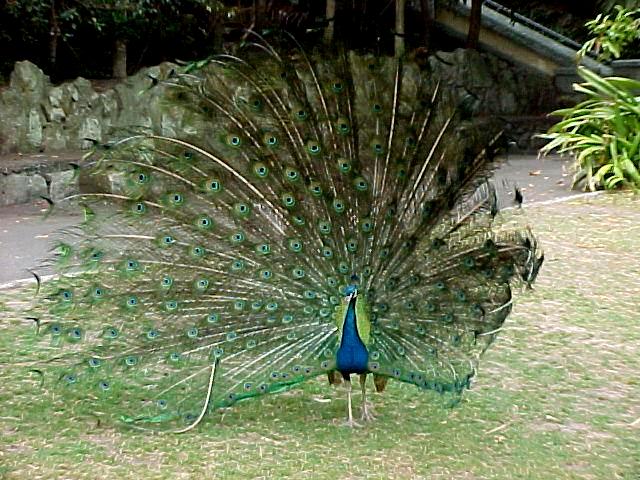 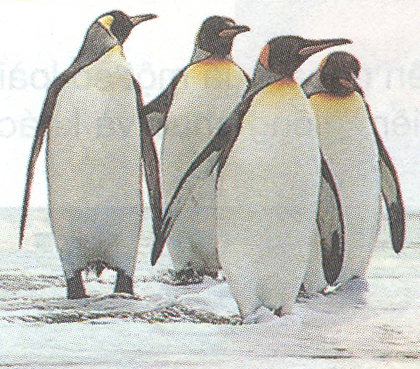 Nêu điểm giống và khác nhau của các loài chim ?
Giống nhau:
   Trong tự nhiên có rất nhiều loài chim. Mỗi loài chim đều có đầu,mình và cơ quan di chuyển.
Khác nhau : 
- Màu sắc.
 Kích thước, hình dáng.
- Khả năng di chuyển.
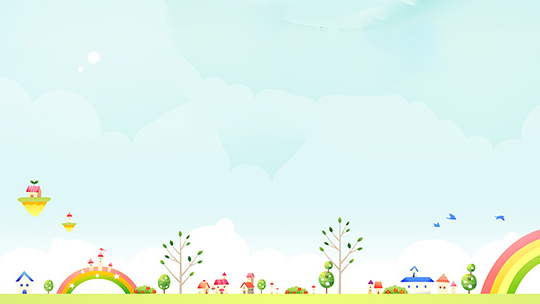 Thế giới loài chim rất phong phú và đa dạng, có rất nhiều loài chim khác nhau. Chúng có màu sắc, hình dáng, khả năng khác nhau.
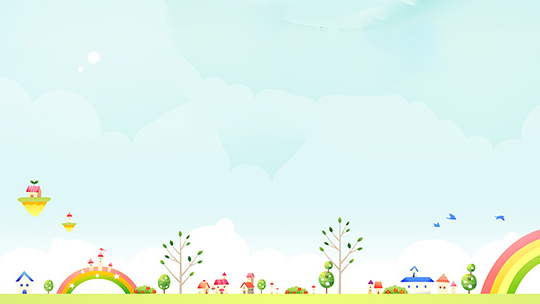 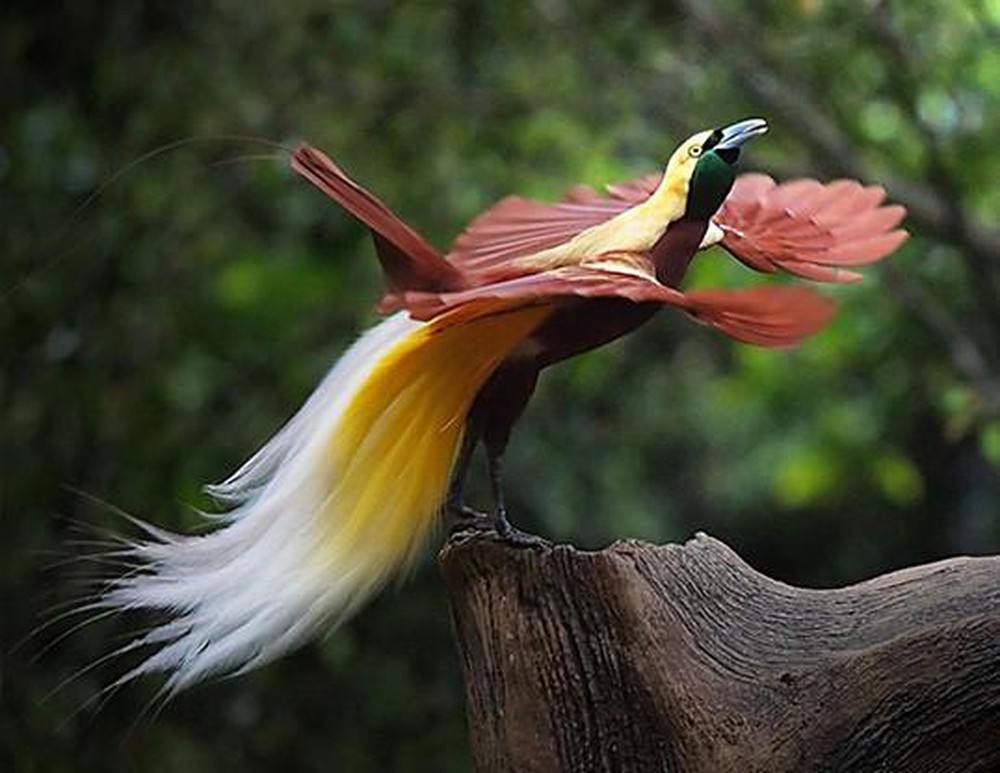 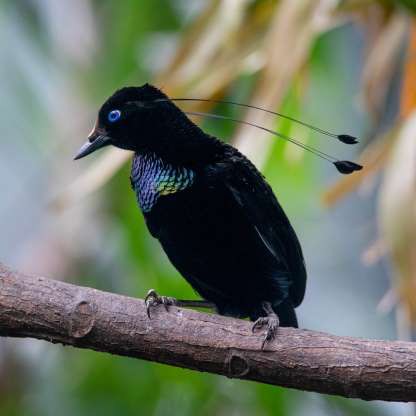 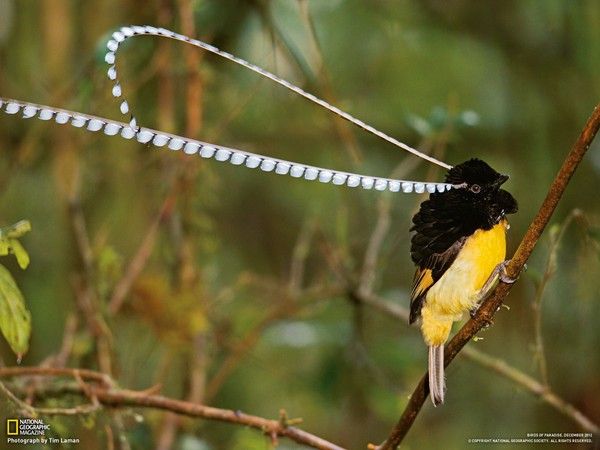 Chim thiên đường
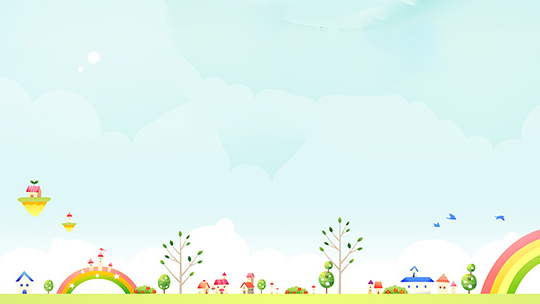 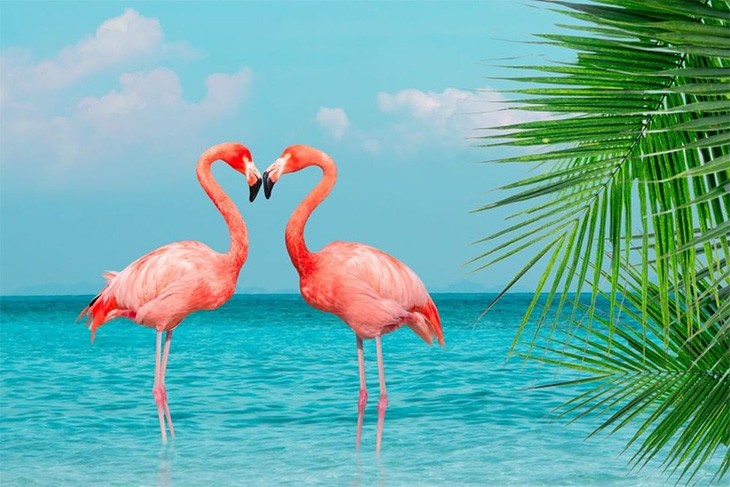 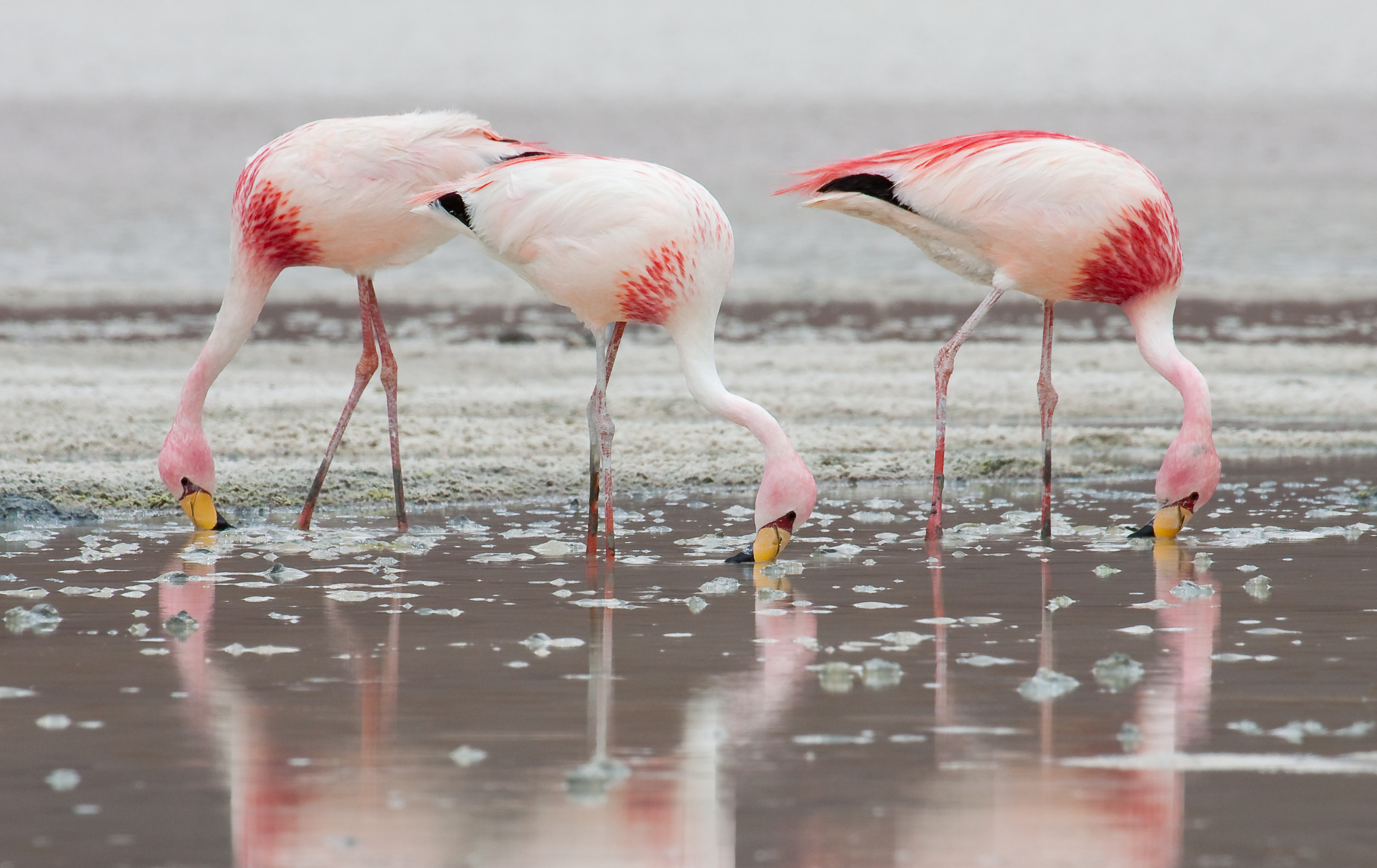 Hồng hạc
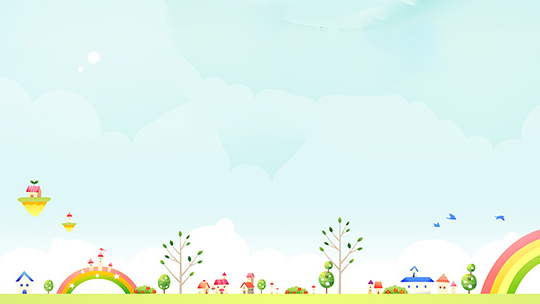 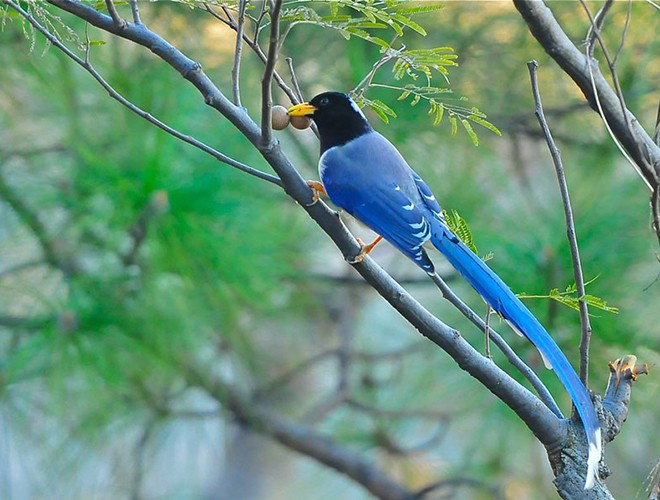 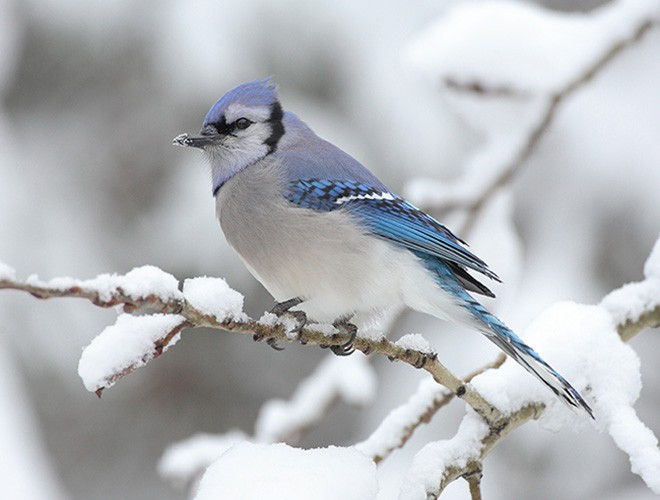 Giẻ cùi lam
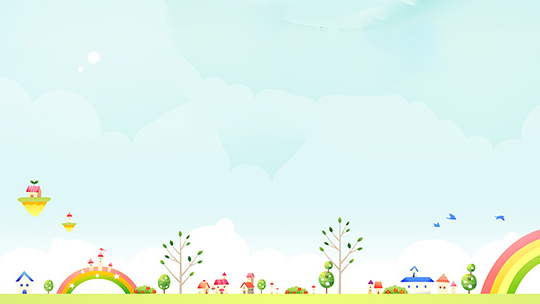 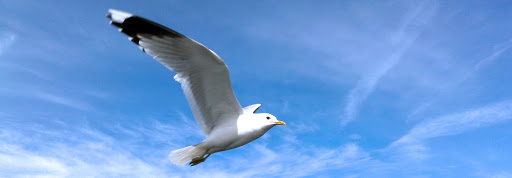 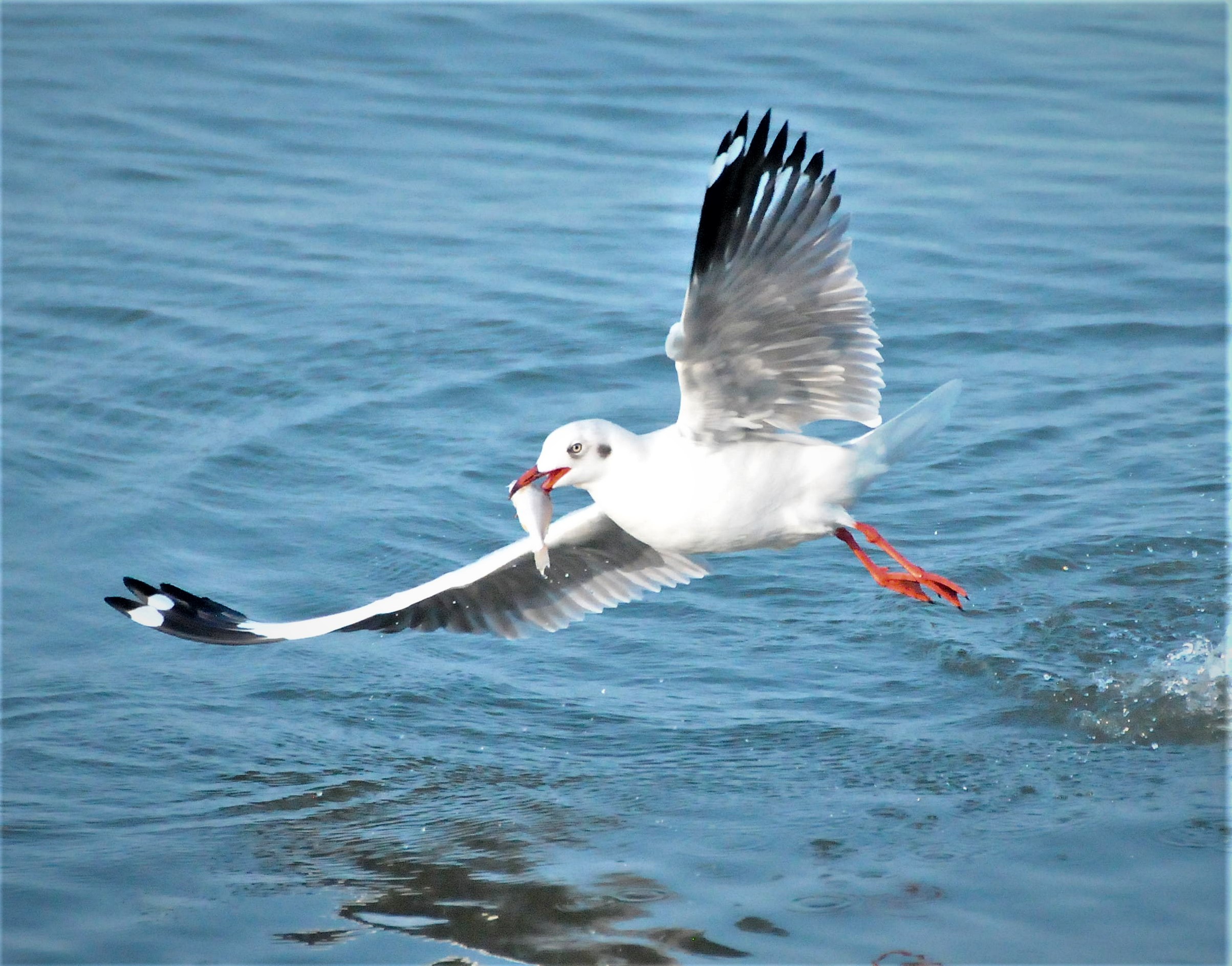 Hải âu
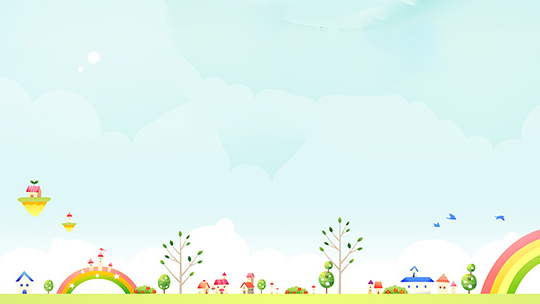 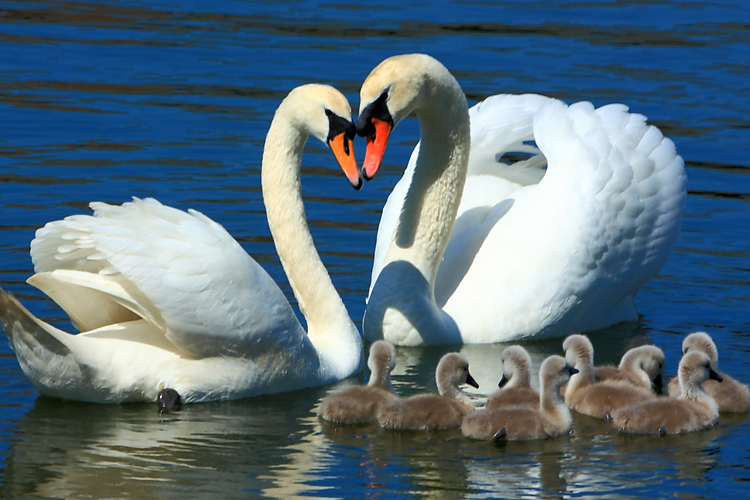 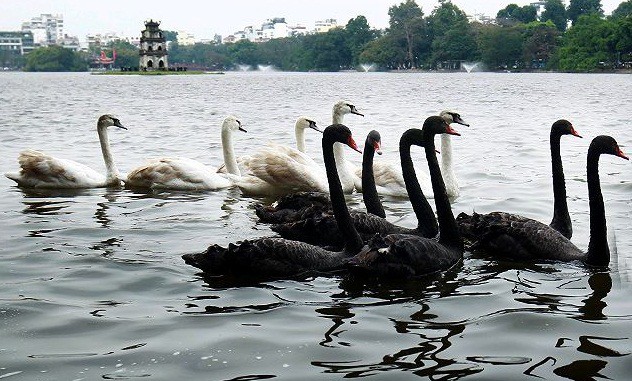 Thiên nga
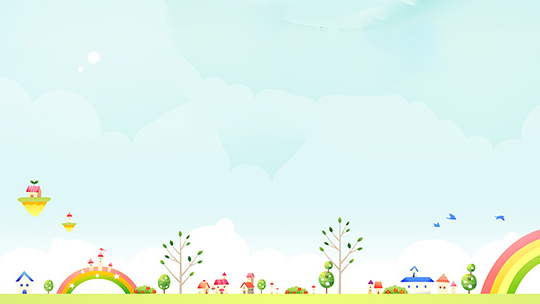 Chim có ích lợi gì?
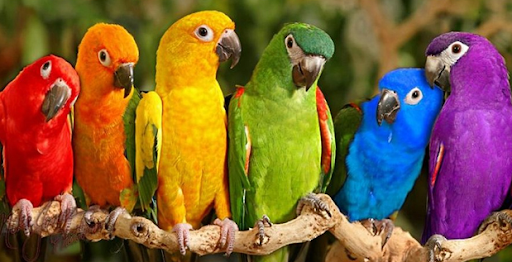 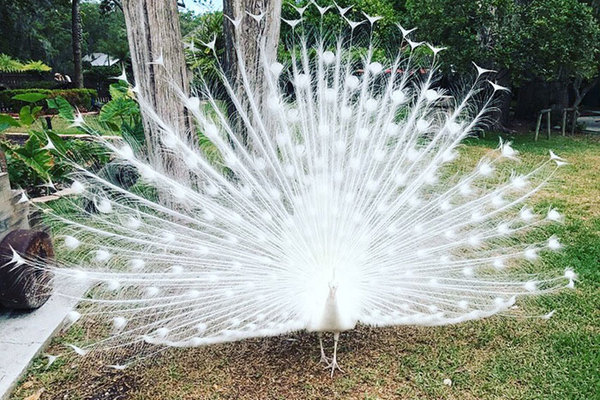 Làm cảnh
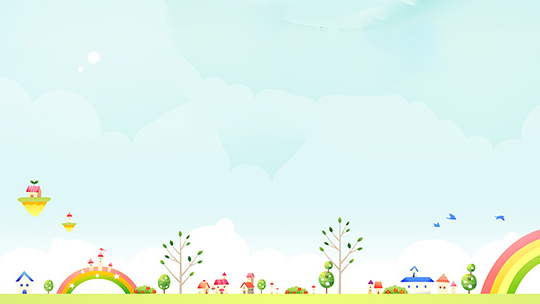 Chim có ích lợi gì?
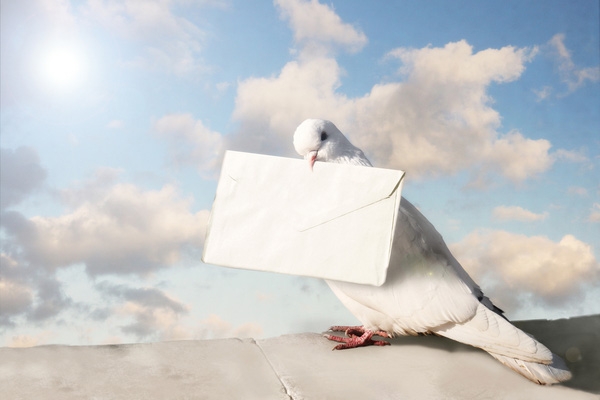 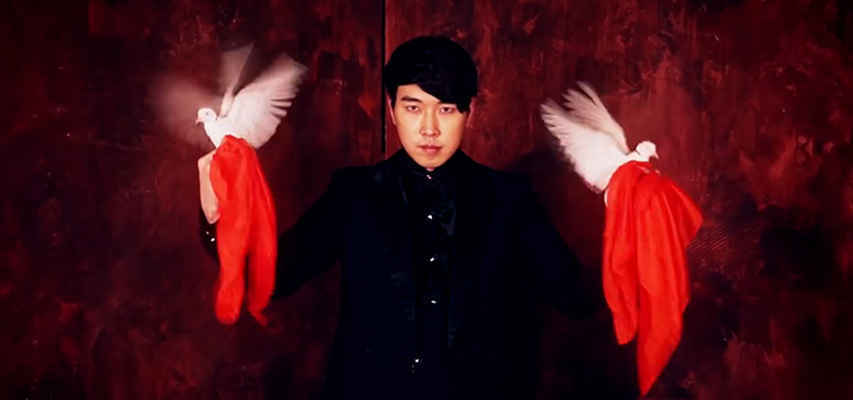 Ảo thuật
Đưa thư
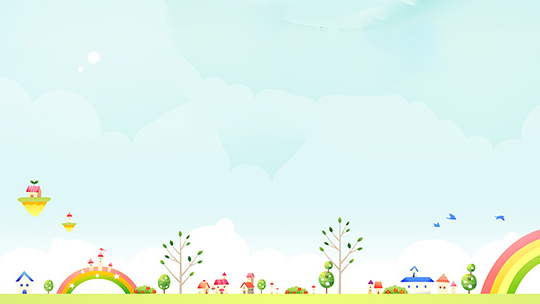 Chim có ích lợi gì?
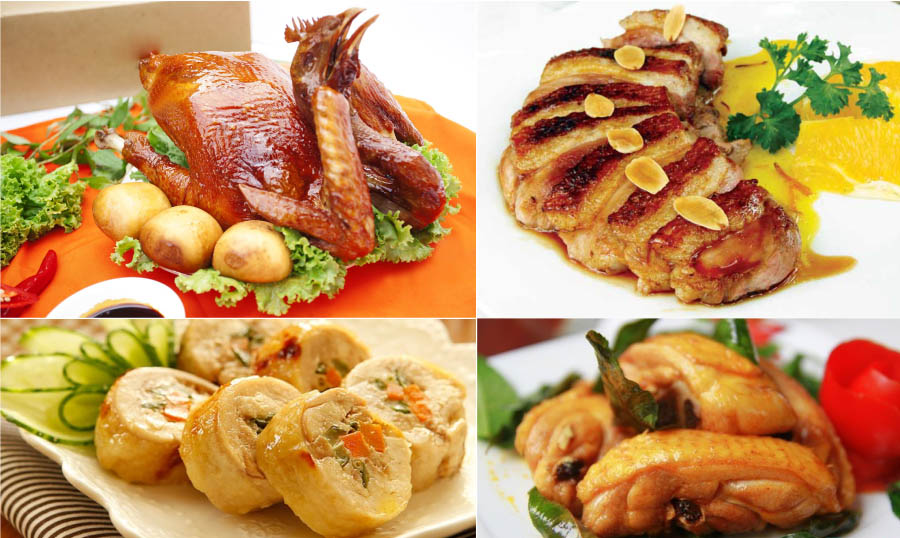 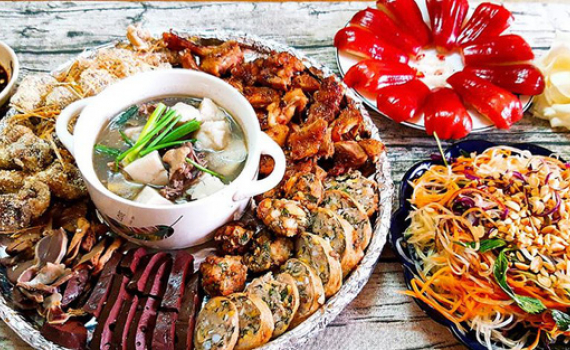 Thức ăn
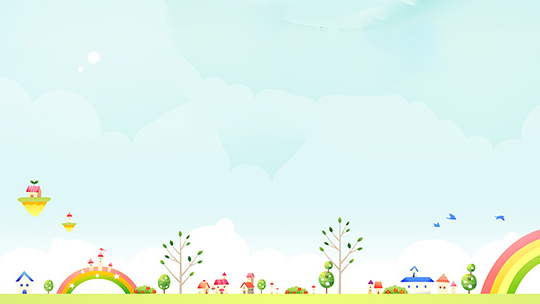 Chim có ích lợi gì?
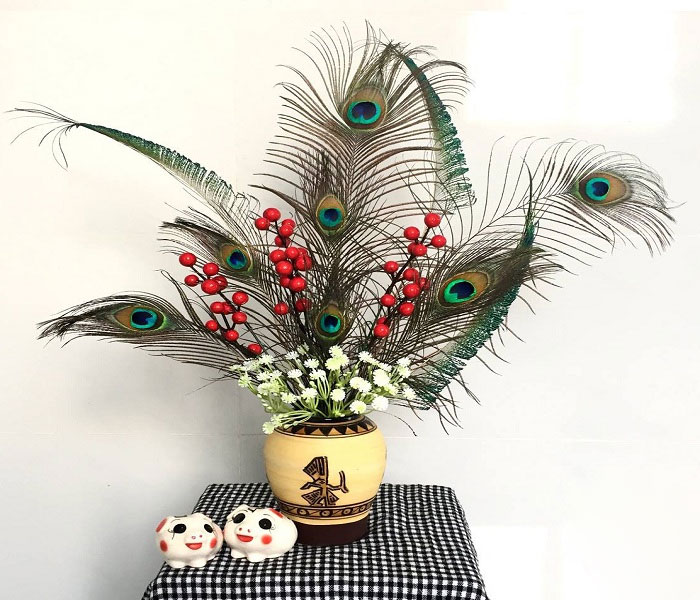 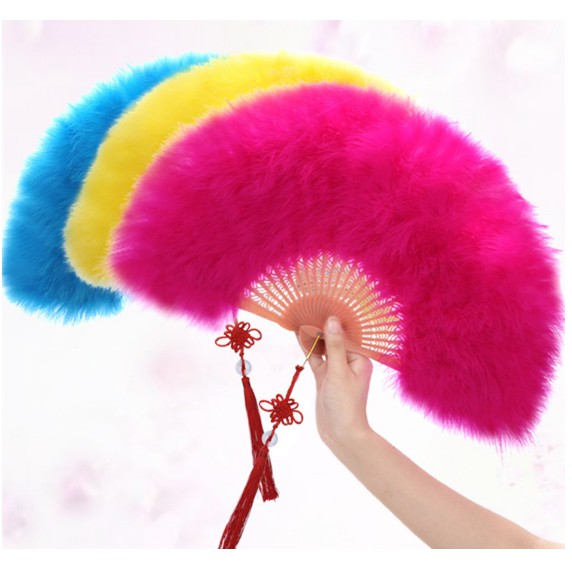 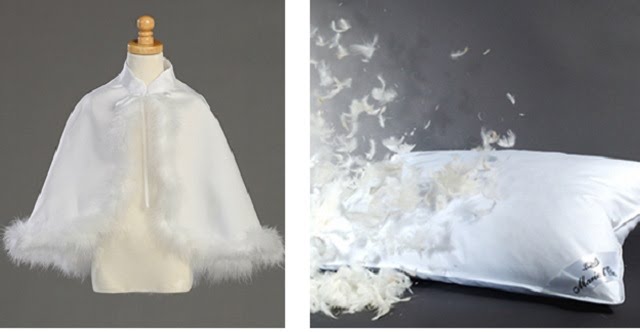 Làm quạt, áo lông, gối
Trang trí
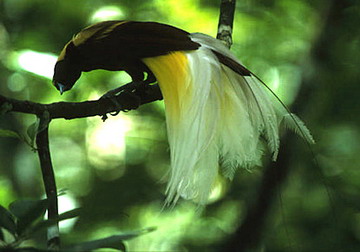 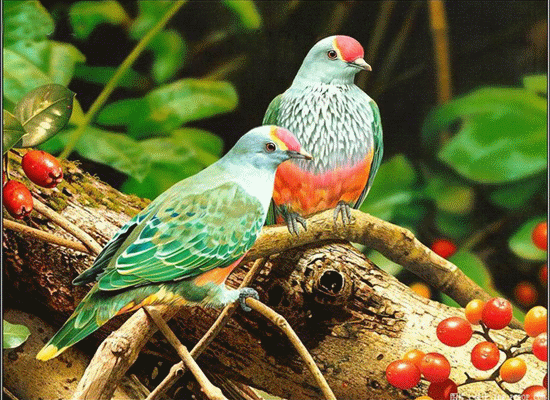 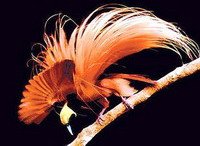 Chim còn góp phần làm cho thiên nhiên thêm tươi đẹp.
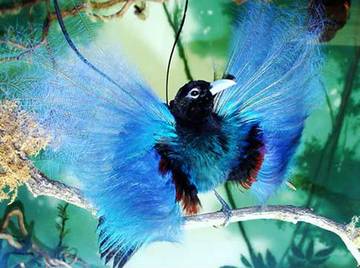 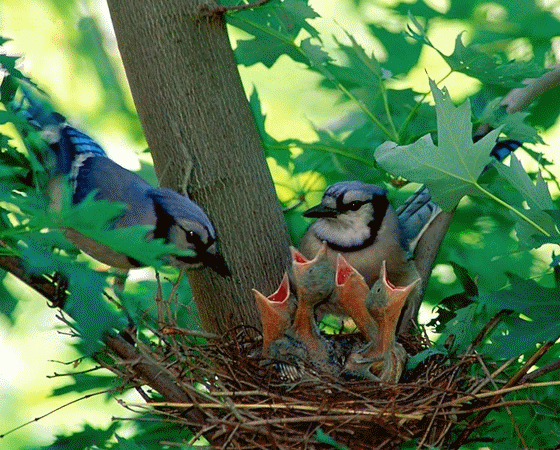 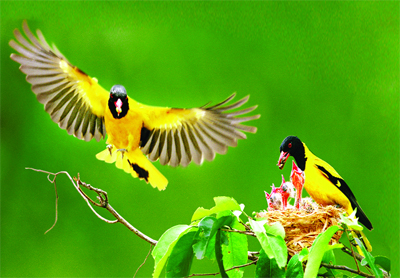 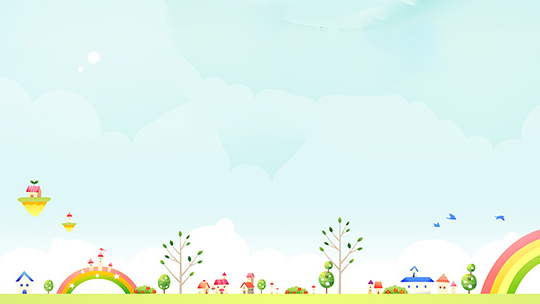 Chim có ích lợi gì?
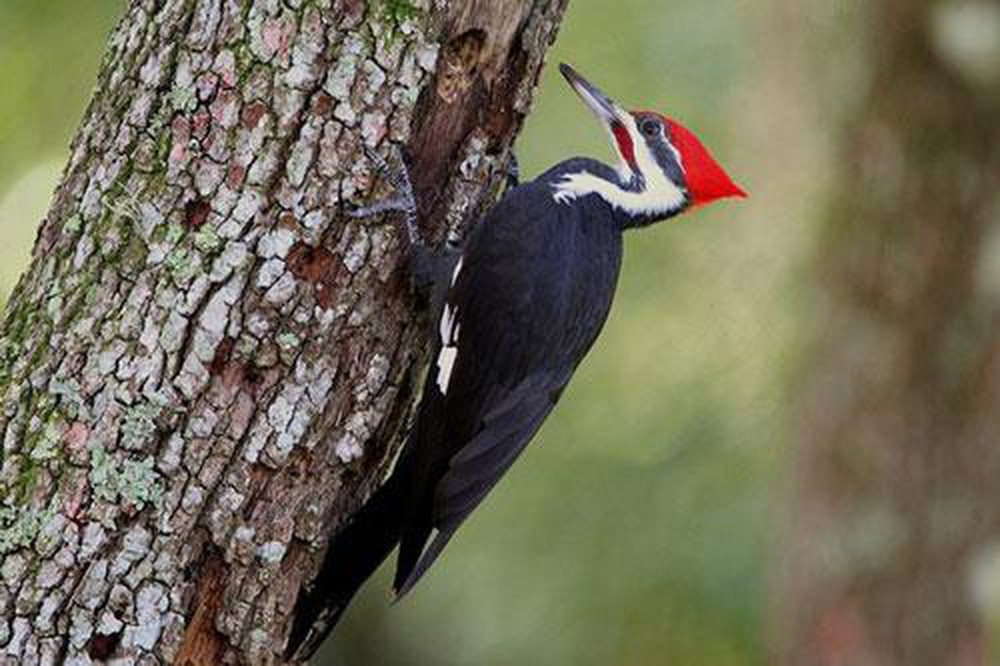 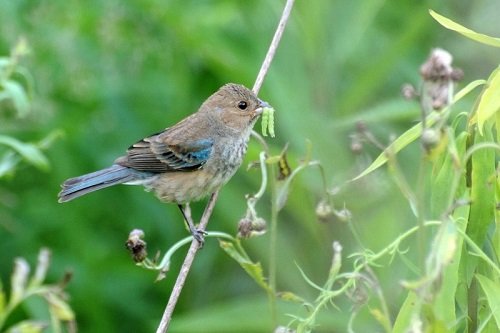 Diệt côn trùng gây hại
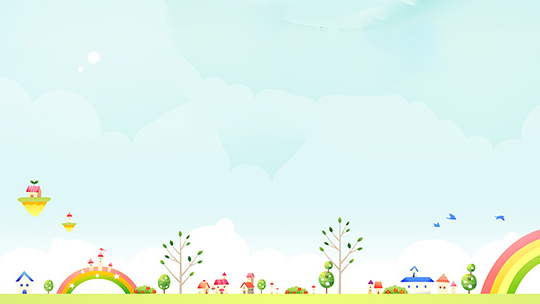 Chim có ích lợi nhưng cũng có một số loài gây hại
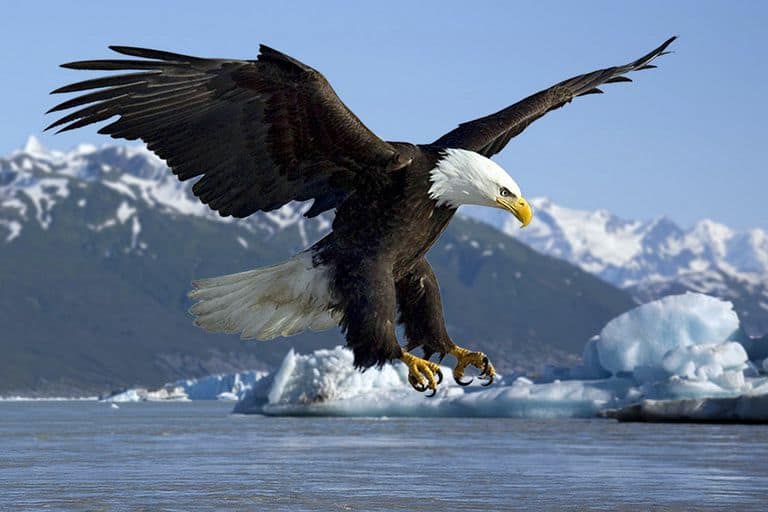 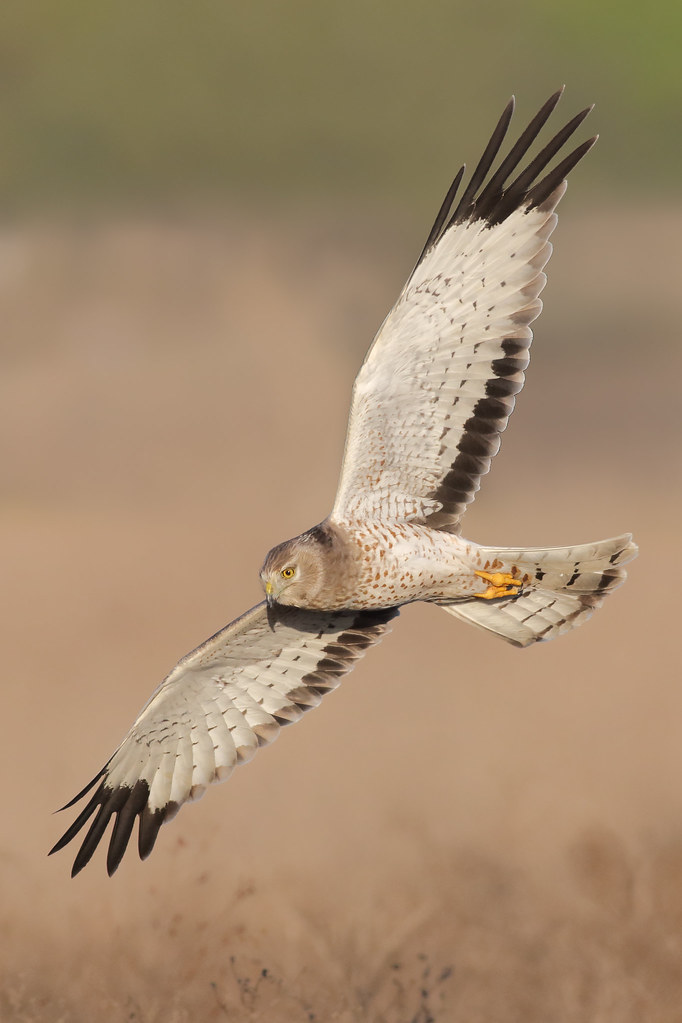 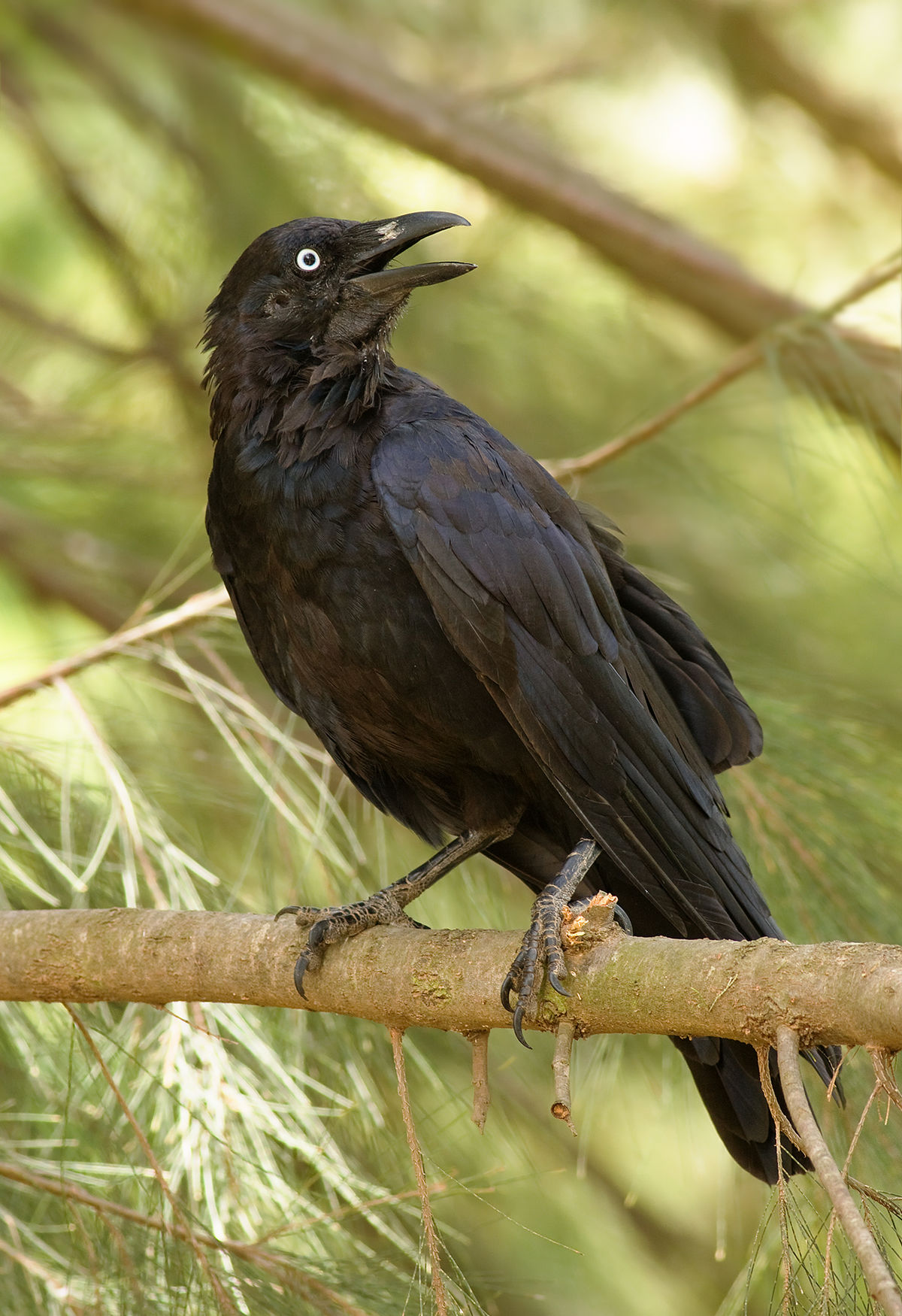 Đại bàng
Diều hâu
Quạ
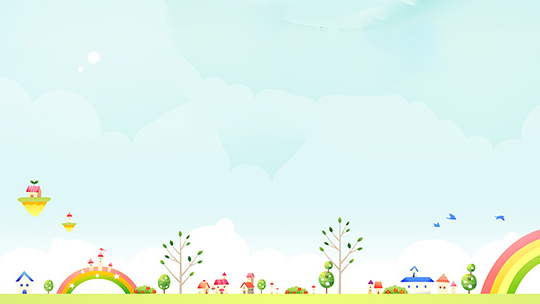 Chúng ta phải làm gì để bảo vệ các loài chim ?
- Không săn bắn chim.
 Không phá tổ chim, bắt chim con.
 Đối với một số loài quý hiếm thì chúng ta cần bảo vệ và nhân giống.
Tuyên truyền cho mọi người cùng nhau bảo vệ chim.
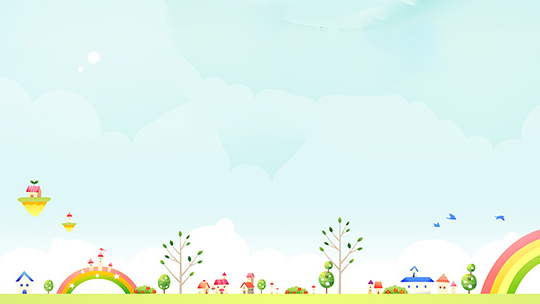 Nên
Không nên
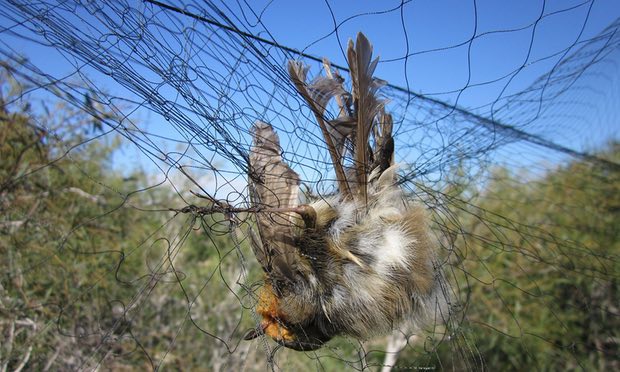 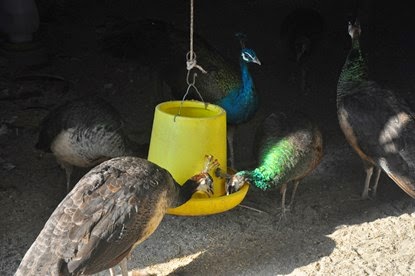 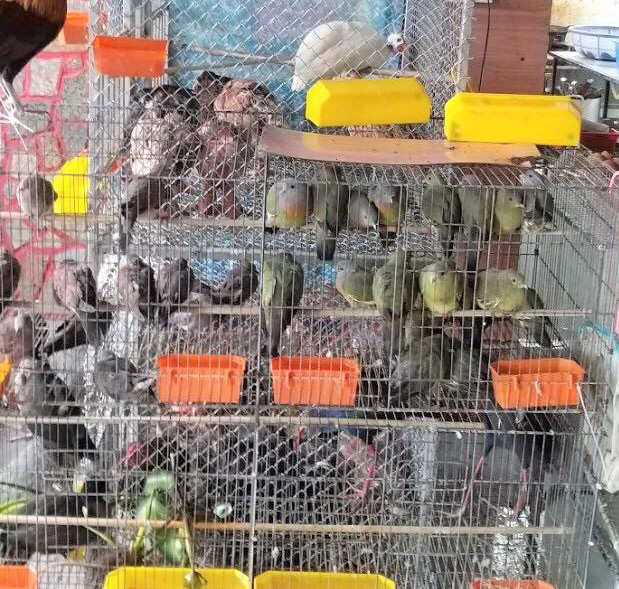 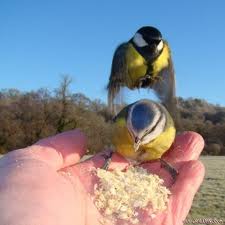 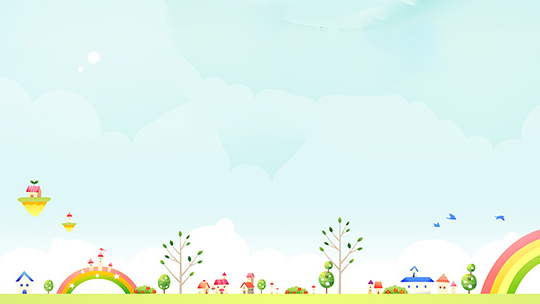 Chim có rất nhiều lợi ích cho cuộc sống con người. Chúng ta nên bảo vệ các loài chim, đặc biệt là các loài quý hiếm. Không săn bắt bừa bãi và phá tổ chim.
Mình
Đầu
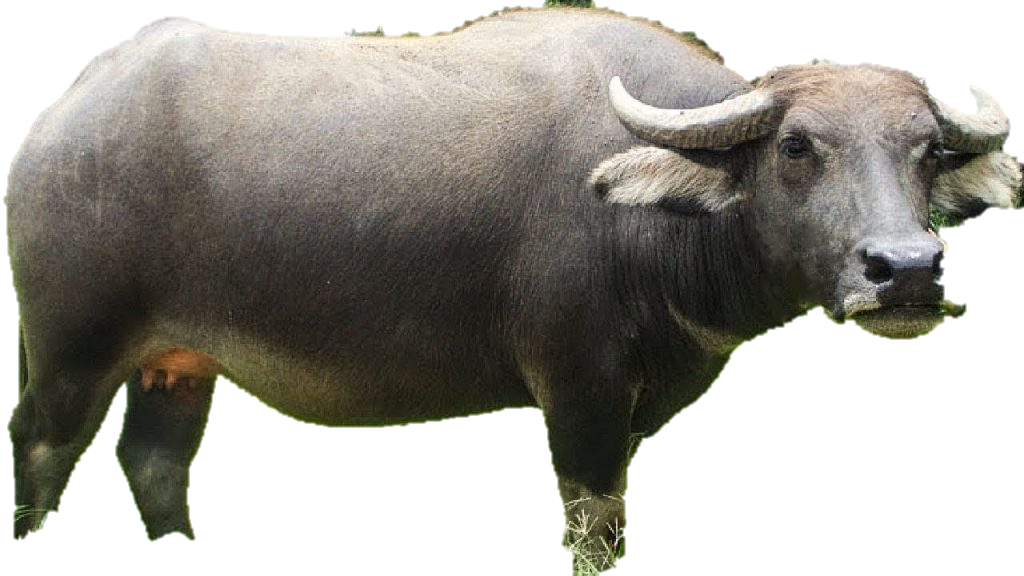 Chân
Đầu
Mình
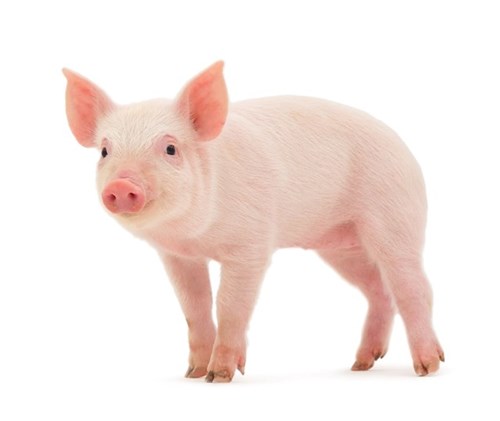 Chân
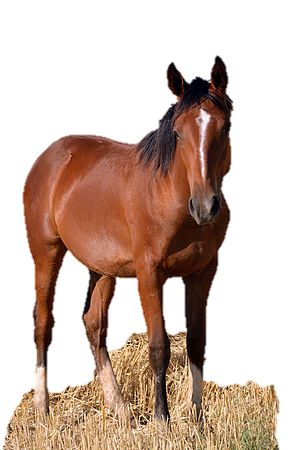 Đầu
Mình
Chân
Em hãy nêu một vài điểm giống nhau và khác nhau giữa chúng?
- Cơ thể có ba phần: Đầu, mình, chân. 
Có lông mao bao phủ.
Đẻ con và nuôi con bằng sữa,…
Hình dáng, màu sắc, kích thước.
Có con có sừng, có con không có sừng…
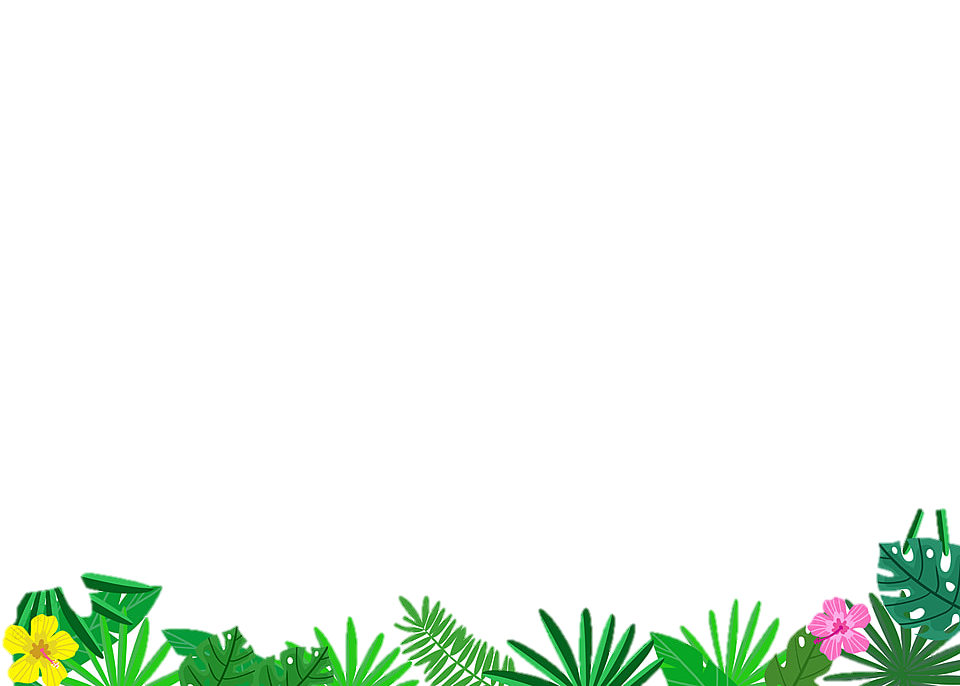 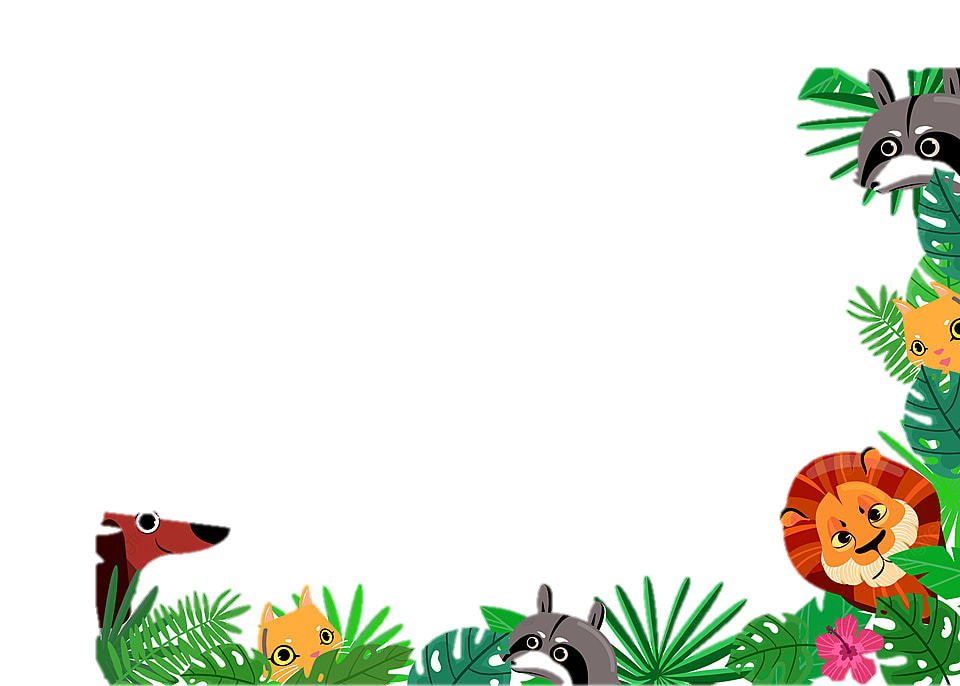 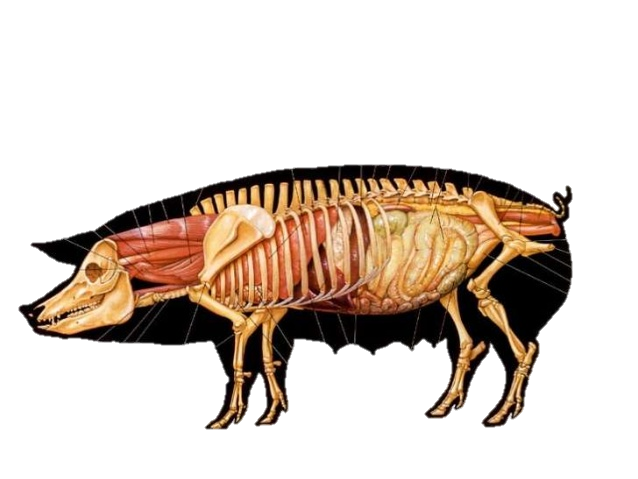 Kết luận
Những động vật có đặc điểm như có lông mao, đẻ con, nuôi con bằng sữa được gọi là thú hay động vật có vú.
Thú là động vật có xương sống.
Kéo cày, kéo xe... lấy thịt, lấy sữa, lấy da làm mặt trống, lấy phân...
Lấy thịt, làm thú cưng, lấy phân...
Lấy thịt, kéo cày, lấy da, lấy phân...
Kéo  xe…, lấy thịt, lấy da, lấy phân…
Lấy thịt, lấy sữa,  lấy da, lấy phân…
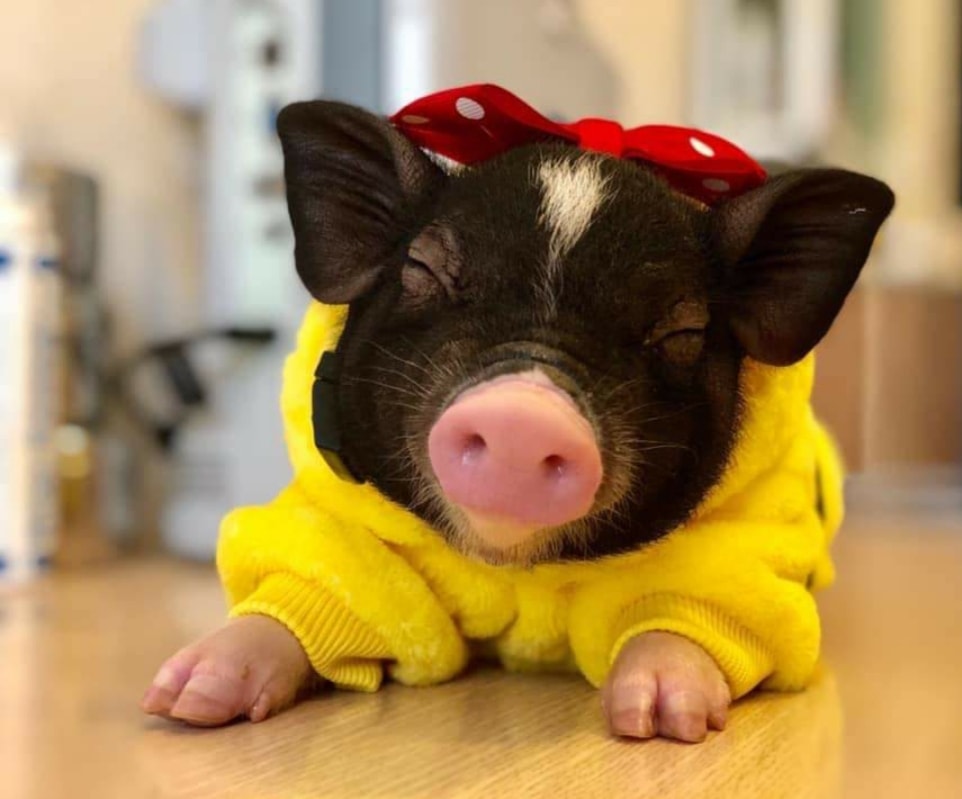 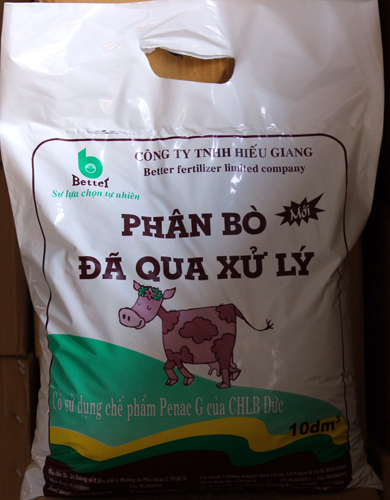 lấy phân
Làm thú cưng
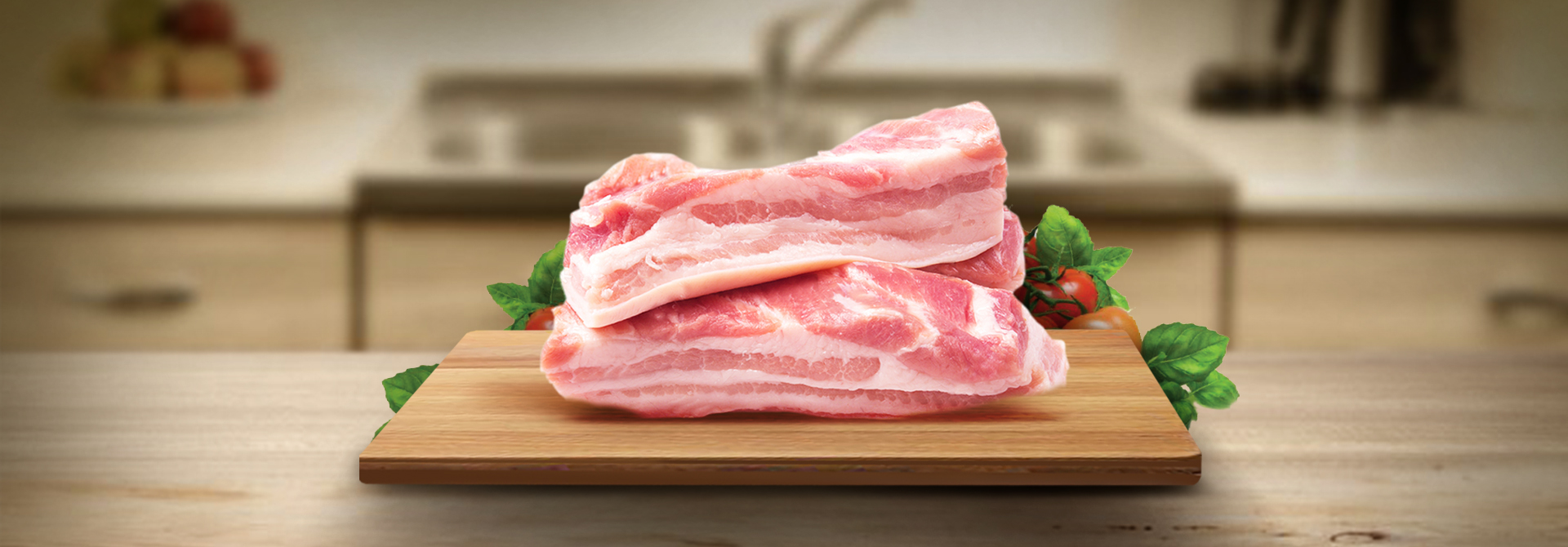 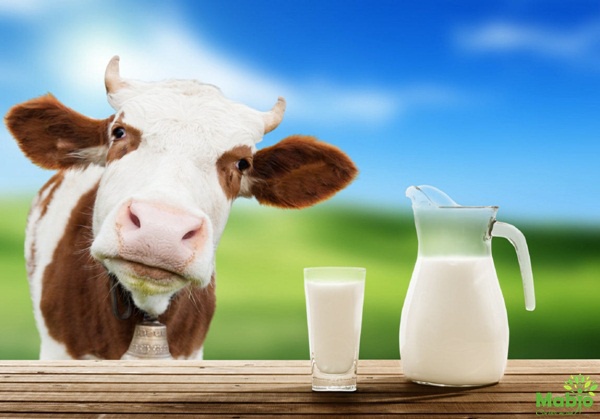 lấy thịt
lấy sữa
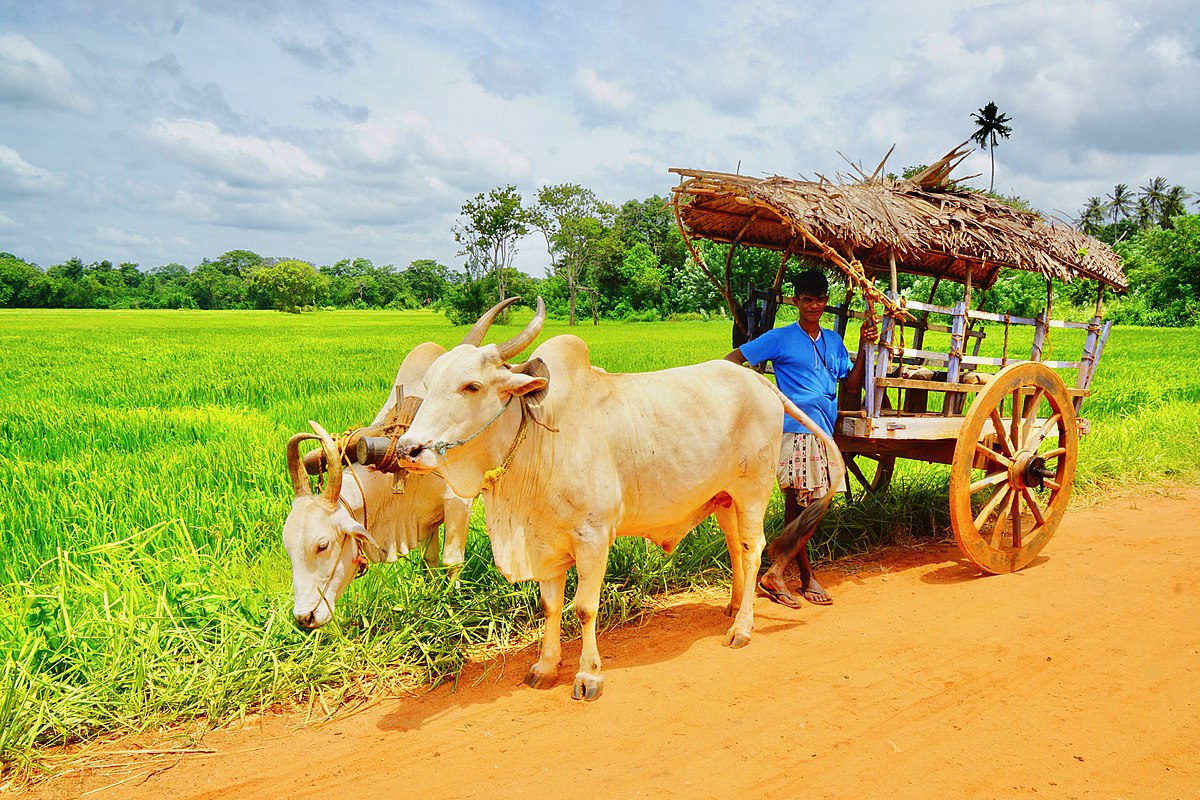 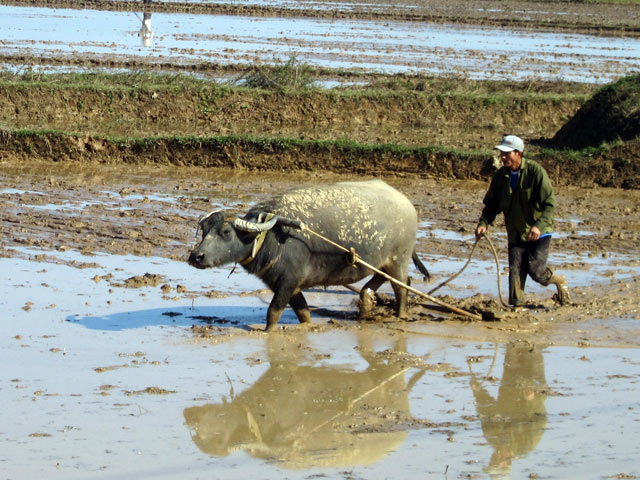 kéo cày
kéo xe
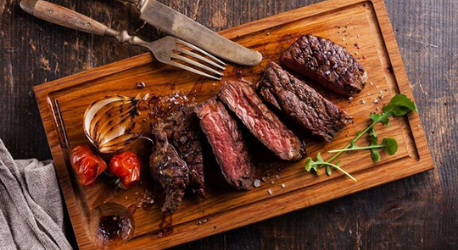 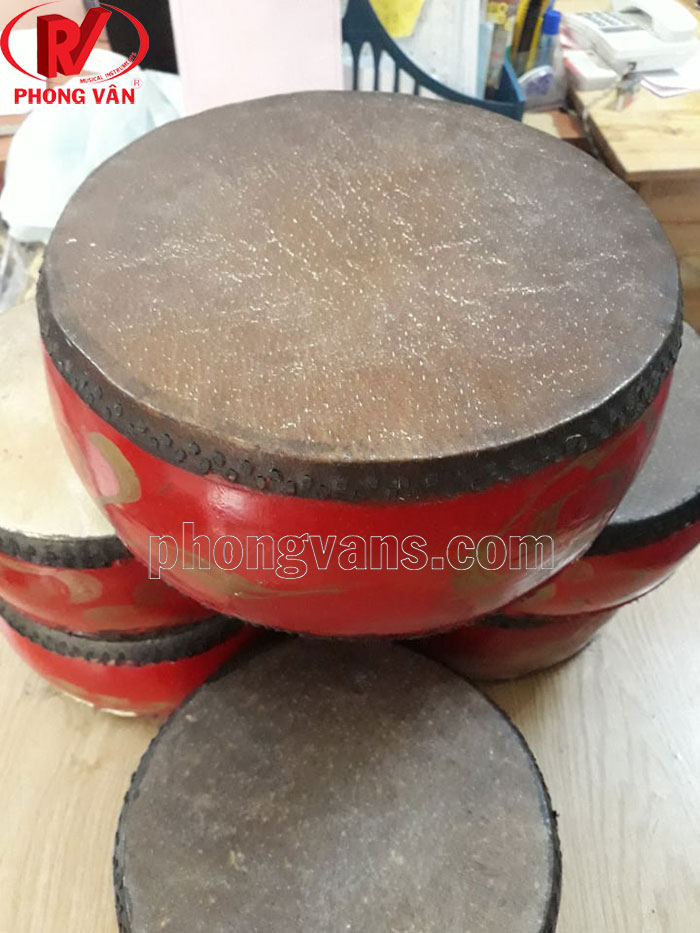 bò lấy thịt
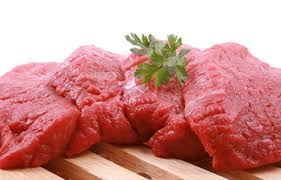 lấy da làm mặt trống
Ngoài những con vật trên, ở gia đình em còn có nuôi loài thú nhà nào khác không? 

Nếu có đó là con vật gì? Em có tham gia chăm sóc hay nuôi (chăn thả) chúng không? Em thường cho chúng ăn gì?
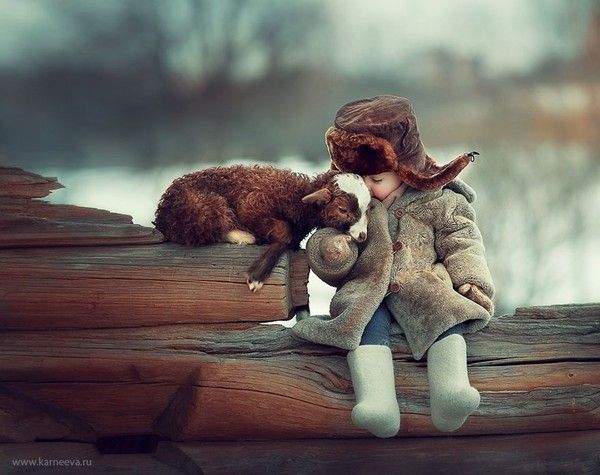 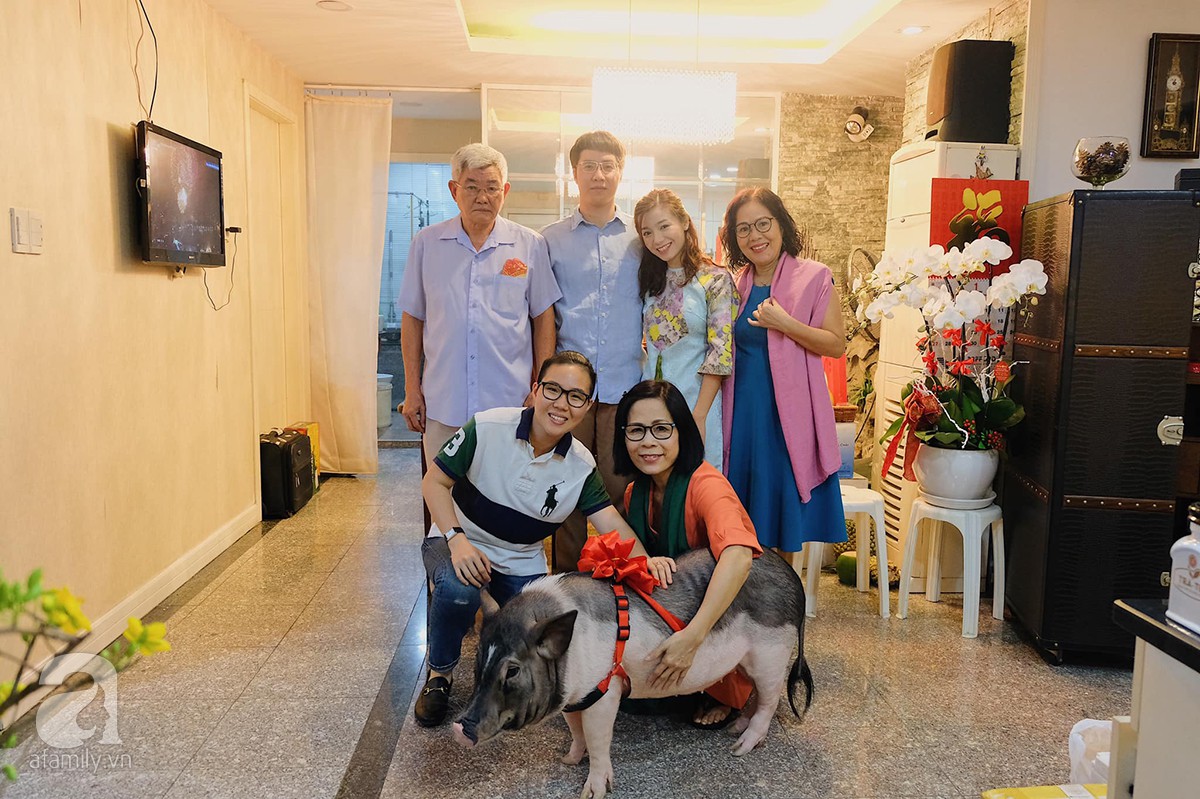 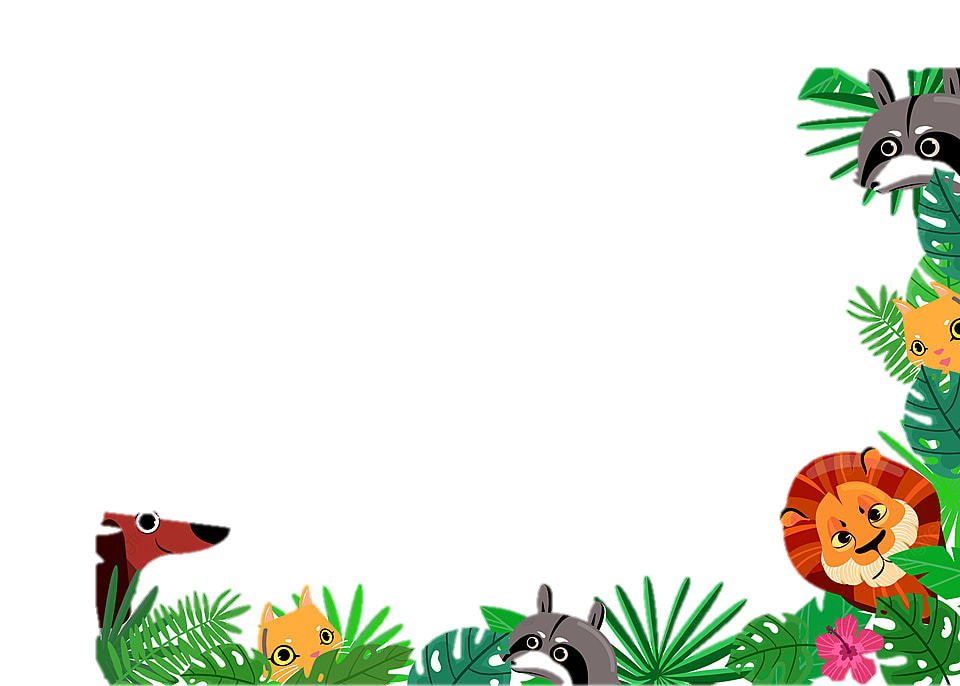 Chúng ta bảo vệ thú nuôi bằng cách
- Cho ăn uống đầy đủ
- Giữ môi trường sạch sẽ, thoáng mát.
- Tiêm thuốc phòng bệnh.